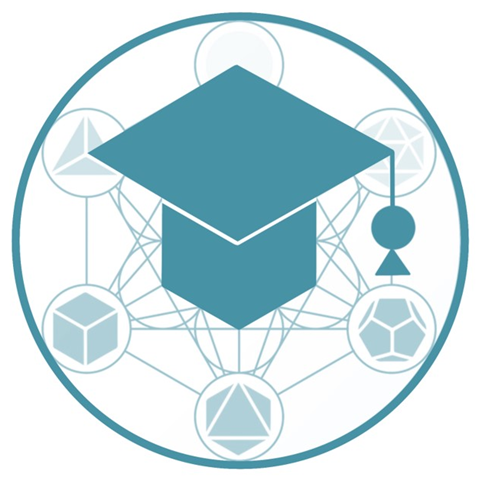 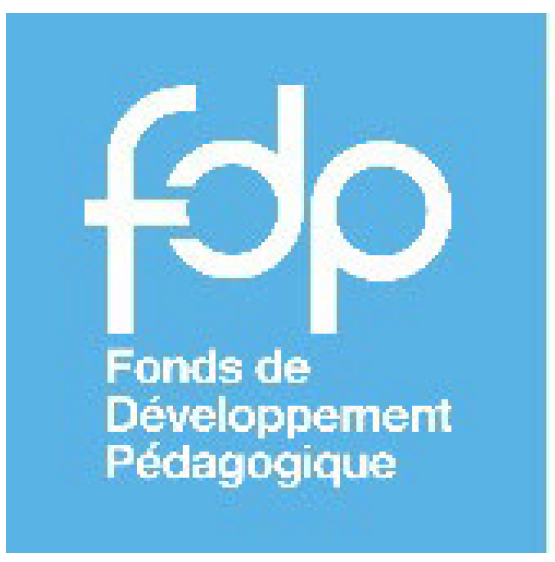 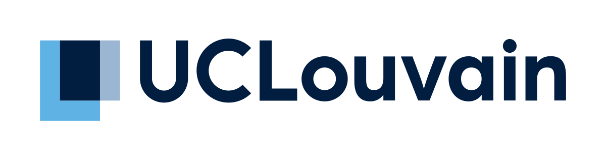 Pédagogie à visée inclusive et universelle Exemple de deux projets mis en place à l’UCLouvain
Emilie Collette 

En collaboration avec Mariane Frenay, Murielle Sack & Jean-François Van Drooghenbroeck
Matinée de travail de la ChESI – 17/04/2025
Plan
Contexte des deux projets

Conception Universelle de l’Apprentissage

Projet « Universal by Design »

Projet « PEPS »
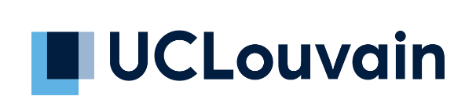 2
3
Contexte
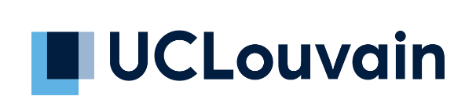 3
Contexte des projets
2021
Projet « Universal 
by Design »
1990
Service 
accompagnement
2014
Décret « Enseignement 
supérieur inclusif »
2011
Elargissement
Statut « PEPS »
Augmentation du nombre d’aménagements individuels
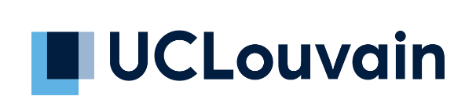 4
Contexte des projets
2021
Projet « Universal 
by Design »
1990
Service 
accompagnement
2014
Décret « Enseignement 
supérieur inclusif »
2011
Elargissement
Statut « PEPS »
Diversification de la population étudiante
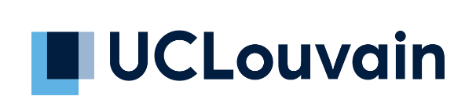 5
Contexte des projets
2021
Projet « Universal 
by Design »
1990
Service 
accompagnement
2014
Décret « Enseignement 
supérieur inclusif »
2011
Elargissement
Statut « PEPS »
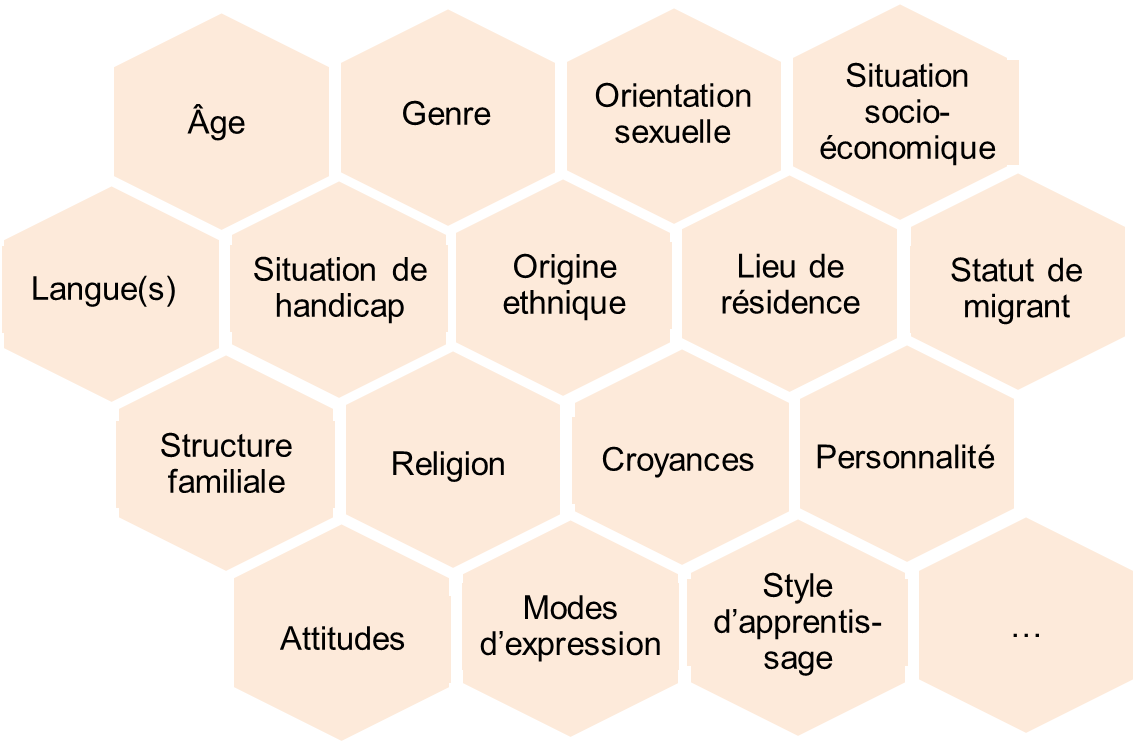 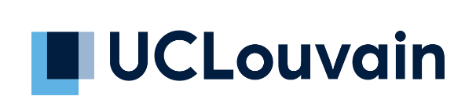 6
(Desmarais, 2019 ; ORES, 2023)
Contexte des projets
2021
Projet « Universal 
by Design »
1990
Service 
accompagnement
2014
Décret « Enseignement 
supérieur inclusif »
2011
Elargissement
Statut « PEPS »
Augmentation du nombre d’aménagements individuels
Diversification de la population étudiante
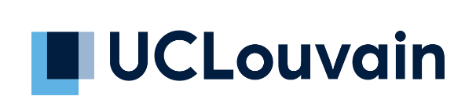 7
Contexte des projets
Interventions individualisées
(ex. aménagements)
Interventions ciblées pour certains groupes 
Ex. dispositifs d’aide à la réussite
Pédagogie inclusive et universelle
Issu et adapté de ORES (2023)
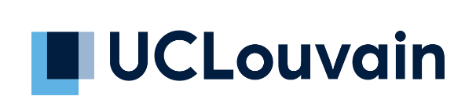 8
9
Conception Universelle de l’Apprentissage
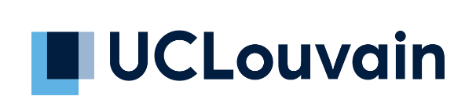 9
La conception universelle de l’apprentissage
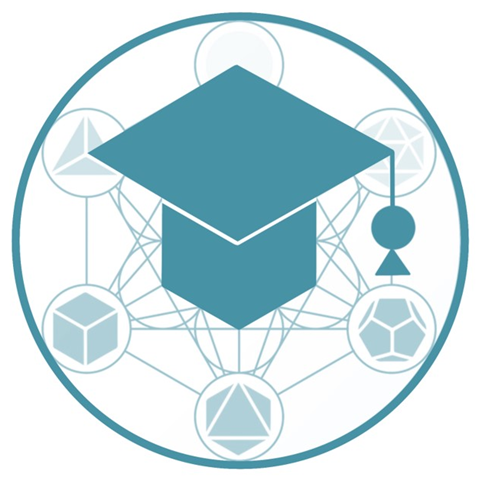 Conception universelle de l’apprentissage (CUA)
Universal Design for Learning (UDL)
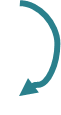 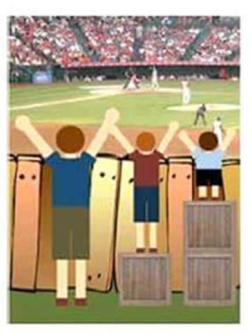 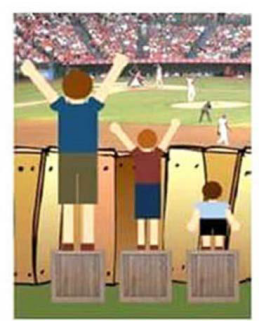 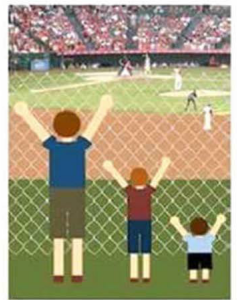 INCLUSION
ÉGALITÉ
ÉQUITÉ
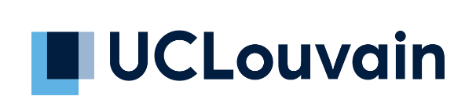 10
(adapté de CAWI, 2015)
Conception universelle de l’apprentissage
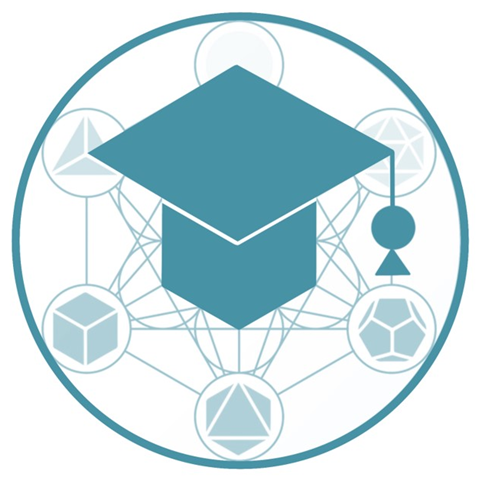 Vient du « Design Universel » en architecture
Exemples en pédagogie :

Vidéo sous-titrées

Support de cours dans un format flexible
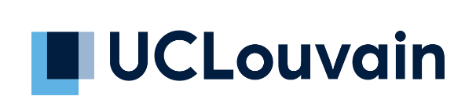 11
La conception universelle de l’apprentissage
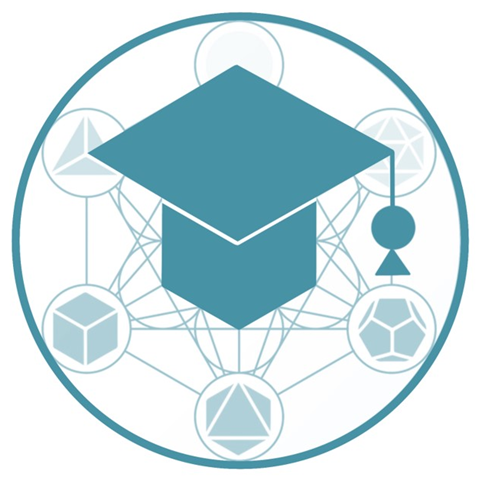 https://www.cast.org/impact/universal-design-for-learning-udl
Concevoir plusieurs modes de représentation
Concevoir plusieurs modes d’action et d’expression
Le QUOI ?
Le COMMENT ?
Trois 
principes
Concevoir plusieurs modes d’engagement
Le POURQUOI ?
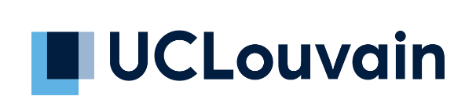 12
La conception universelle de l’apprentissage
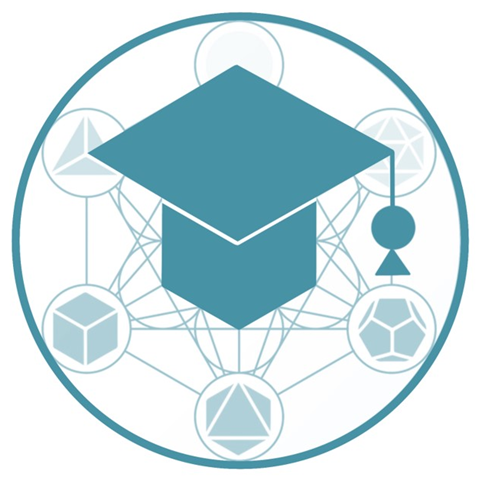 Concevoir plusieurs modes de représentation
Perception
Ex
Ex. Diversification des modes de présentation (textes, images, vidéos, audio,...)
Langue et symboles
Le QUOI ?
Ex. Clarification du vocabulaire (glossaire, lexique)
La perception de l’information et sa compréhension diffèrent entre individus.
Développement des connaissances
Ex. Activités favorisant une compréhension en profondeur et la généralisation
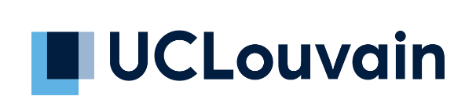 13
(CAST, 2024)
La conception universelle de l’apprentissage
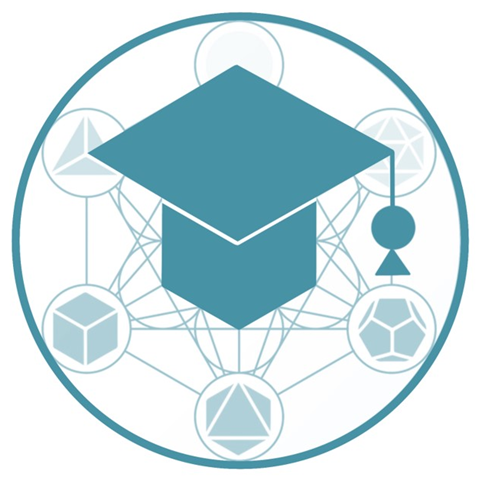 Concevoir plusieurs modes d’action et d’expression
Interaction
Ex. Modes d’interaction et de participation variés
Expression et communication
Le COMMENT ?
Ex. Modalités et supports d’expression variés (ex. oral, écrit, œuvres créatives, portefolio)
Développement de la stratégie
Les moyens d’explorer l’environnement et d’exprimer ses connaissances diffèrent entre individus.
Ex. Soutien au processus de planification et de mise en œuvre de stratégies (échéancier segmenté, etc.)
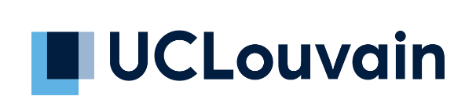 14
(CAST, 2024)
La conception universelle de l’apprentissage
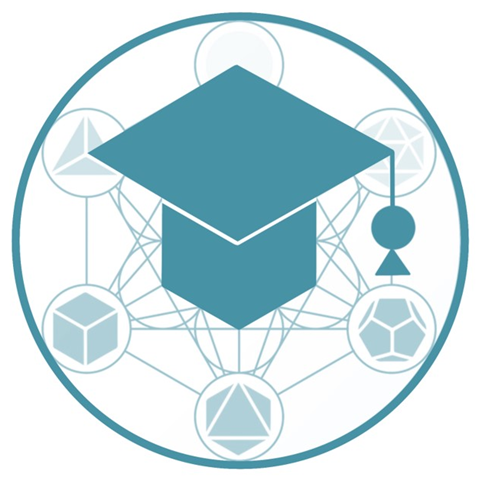 Concevoir plusieurs modes d’engagement
Intérêts et identités
Ex. Choix dans les activités et les évaluations (ex. thème d’un travail, outils utilisés, mode d’évaluation)
Efforts et persévérance
Le POURQUOI ?
Ex. Collaboration et soutien entre pairs (ex. équipes, activités collaboratives)
Ce qui favorise la participation et suscite l’intérêt et la motivation diffère entre individus.
Capacités émotionnelles
Ex. Soutien à l’élaboration d’objectifs réalistes et à l’identification des progrès réalisés
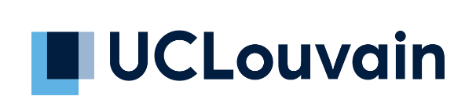 15
(CAST, 2024)
16
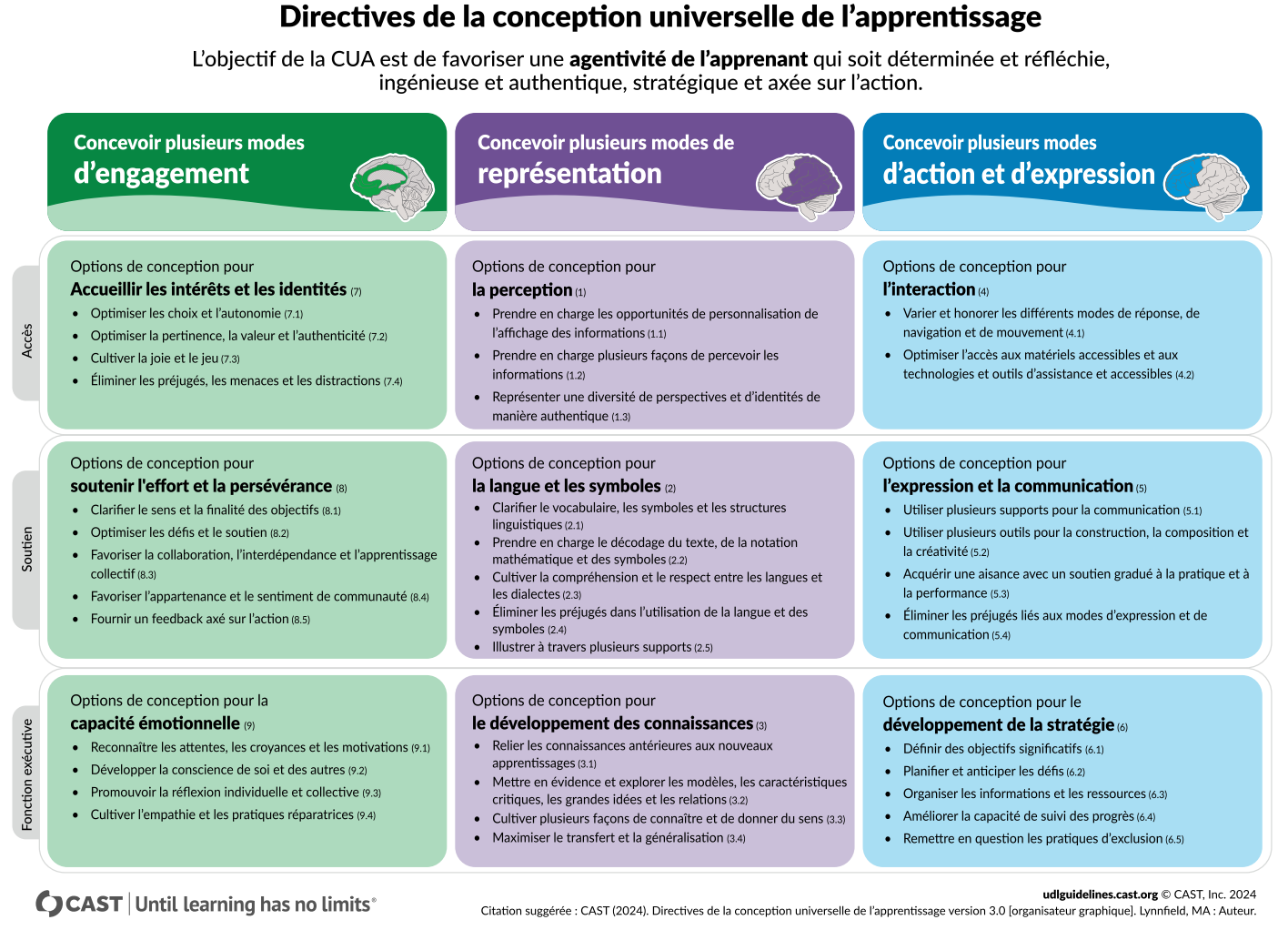 La conception universelle de l’apprentissage
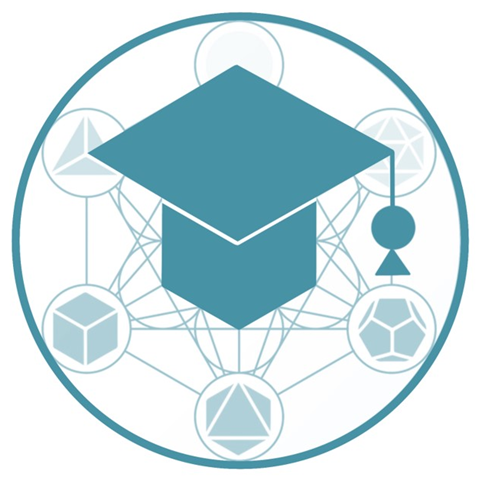 Objectifs :

Favoriser la faculté des étudiants et étudiantes à agir de façon :   
déterminée et réfléchie
ingénieuse et authentique
stratégique et axée sur l’action
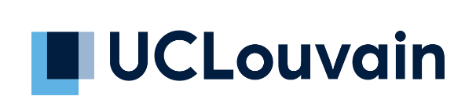 17
(CAST, 2024)
La conception universelle de l’apprentissage
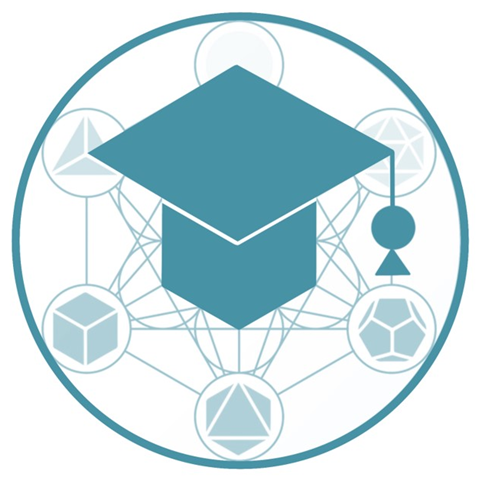 Ce n’est pas : 

une nouvelle méthode
une recette tout faite
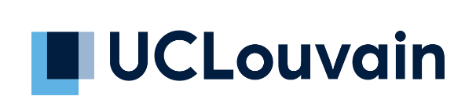 18
(CAST, 2024)
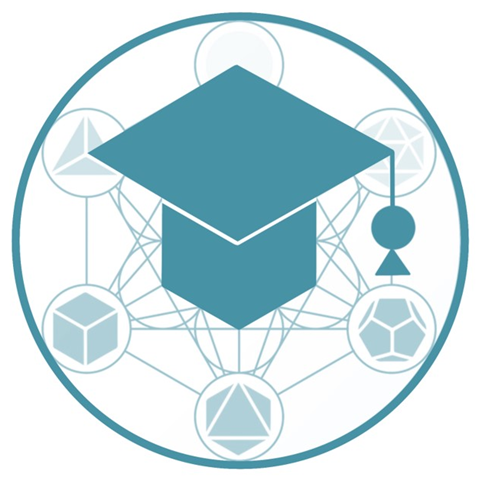 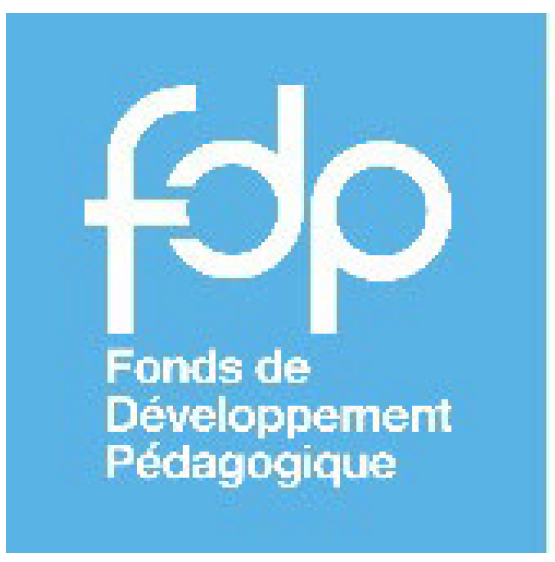 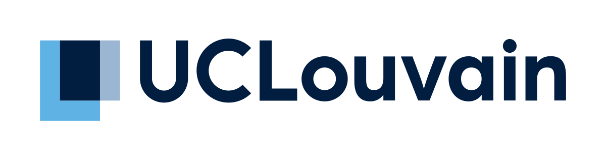 Projet « Universal by Design »
Chargées de mission : Emilie Collette & Marie Demoulin

Promotrice : Mariane Frenay

Co-promoteurs : Stéphane Colognesi, Jean-Baptiste Demoulin & Olivier Masson
19
Le projet « Universal by Design »
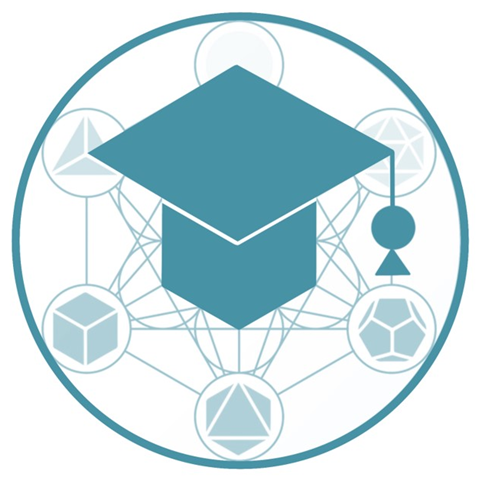 Objectif : Promouvoir et développer sur le terrain une approche inclusive et universelle de l’enseignement
Développement outils : 3 cours pilotes
Développement outils : 3 cours pilotes
Sensibilisation 
et soutien
Recueil d’informations
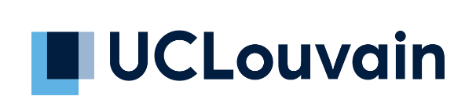 20
Le projet « Universal by Design »
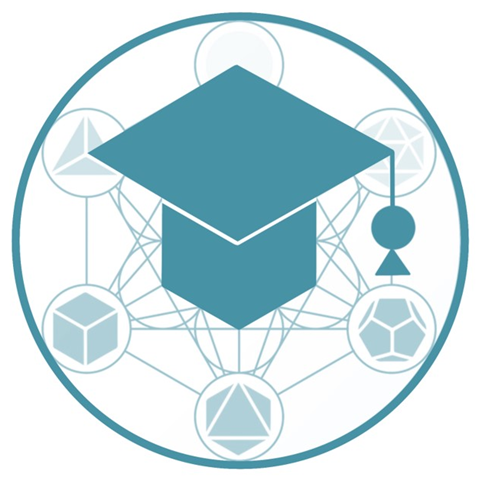 Collaboration avec 3 équipes enseignantes en tenant compte des enjeux propres à chacun des cours
Sciences et technologie Atelier d’architecture

BA2
25 étudiants et étudiantes
Sciences humaines 
Didactique

MA1 
307 étudiants et étudiantes
Sciences de la santé 
Biologie générale

BA1 
863 étudiants et étudiantes
Coordinateur : 
Jean-Baptiste Demoulin
Titulaire : 
Olivier Masson
Titulaire : 
Stéphane Colognesi
3 cotitulaires
Grande cohorte
Diversité prérequis ++
Travail de création 
en autonomie
Diversité des programmes
Adultes reprise d’étude ++
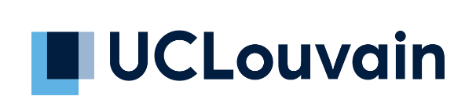 21
Biologie générale
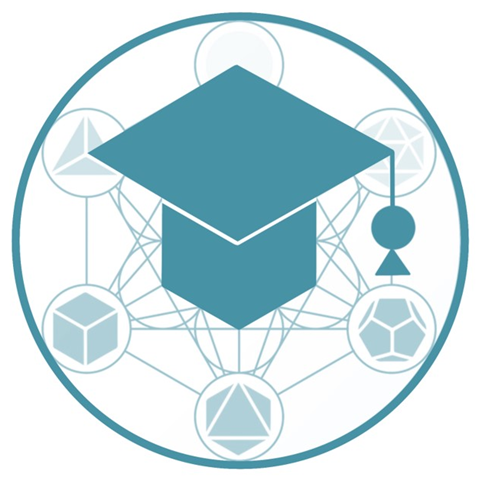 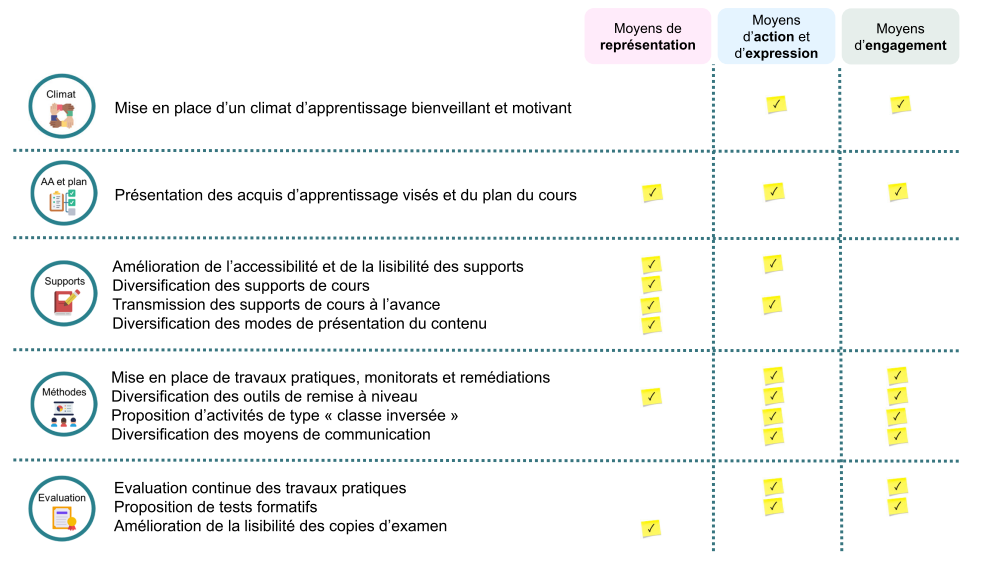 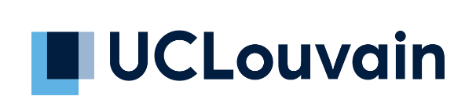 22
Illustration : accessibilité Moodle
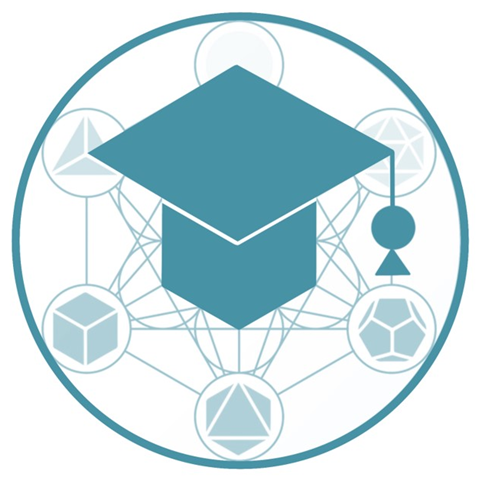 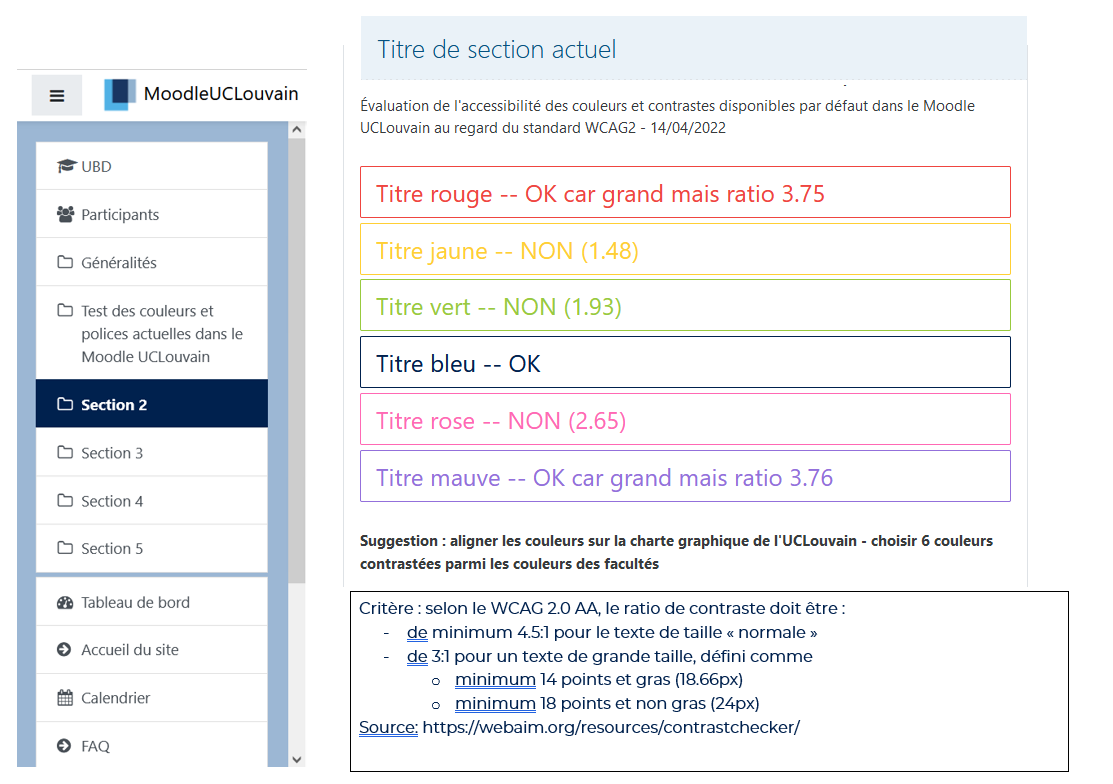 Police et taille de caractères :
Police sans empattement 
Éviter les caractères inférieurs à 12
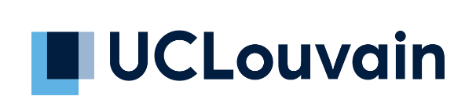 23
Illustration : diversification des supports
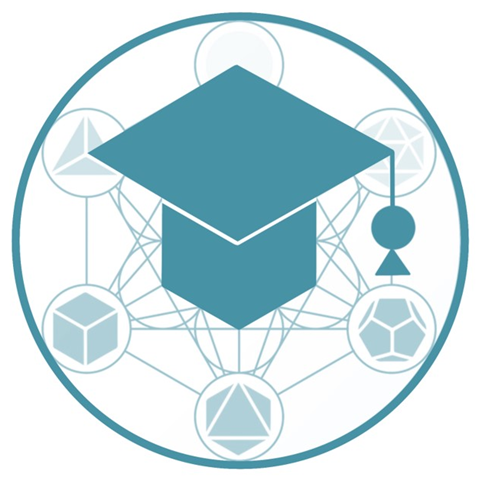 Supports pédagogiques : 

Diapositives transmises en début d’année (format numérique et papier)

Enregistrement vidéo de l’année précédente (COVID)

Capsules vidéo complémentaires 

Ouvrages de référence

Notes de cours
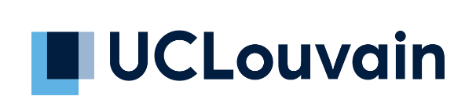 24
Atelier d’architecture
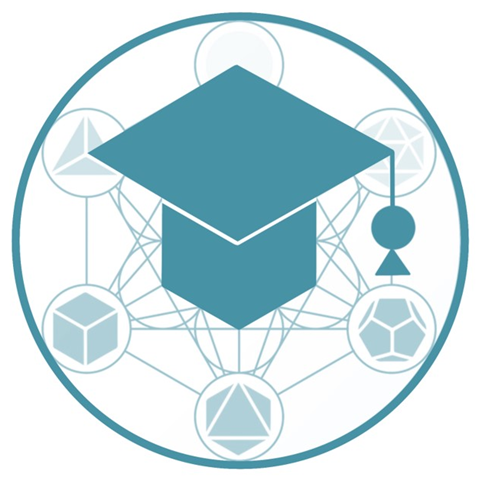 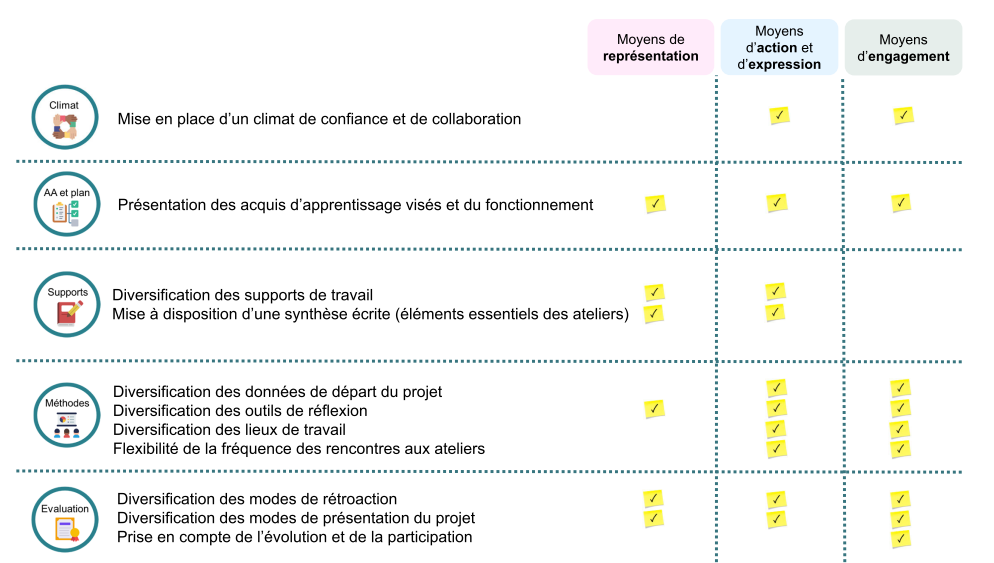 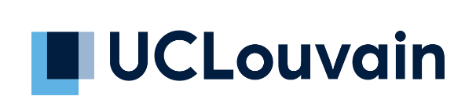 25
Illustration : outils de réflexion
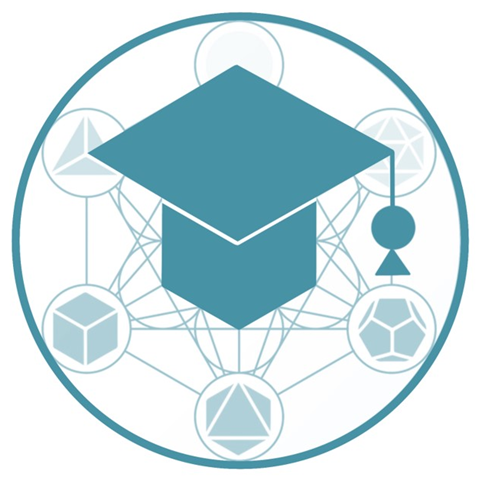 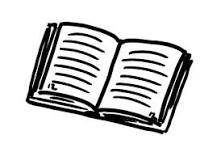 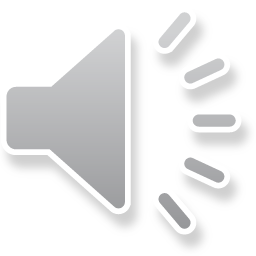 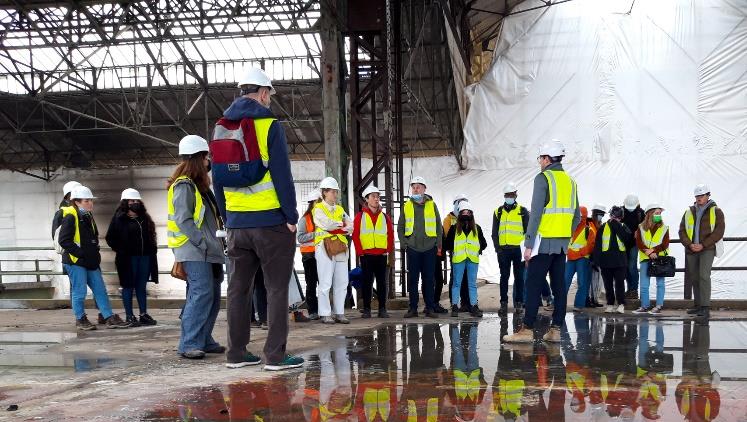 Visualisation guidée
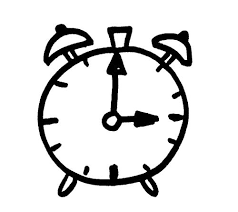 APAGOGIE 
ou le pire lieu possible
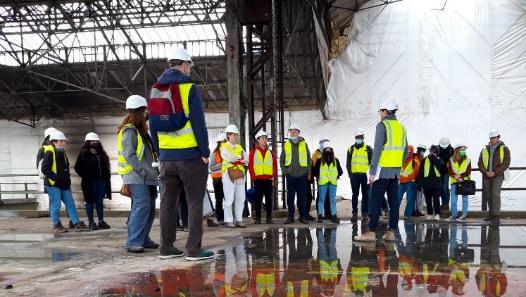 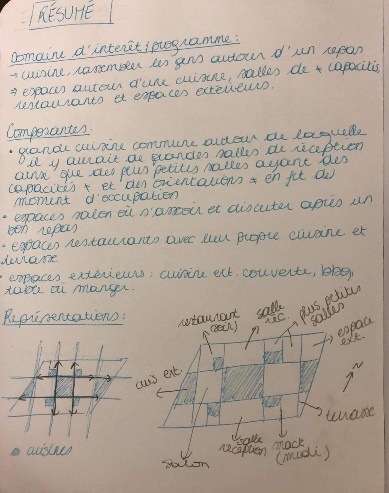 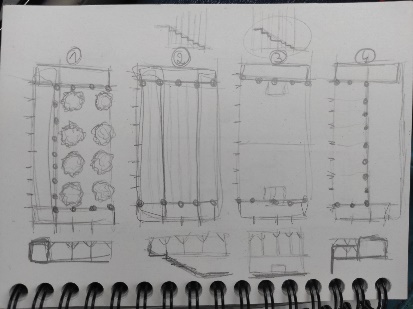 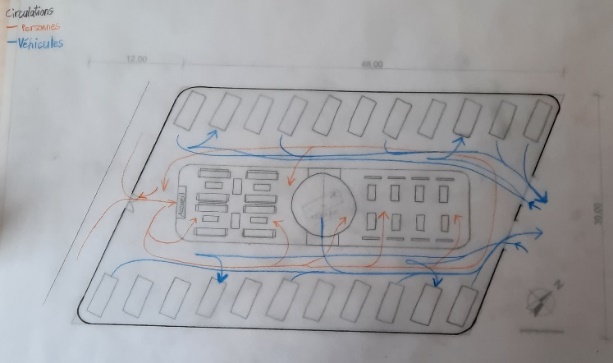 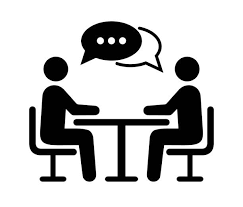 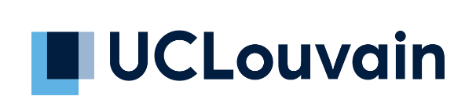 26
Illustration : modes de rétroaction
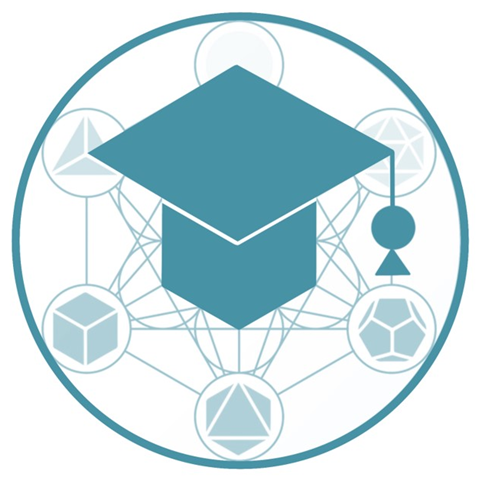 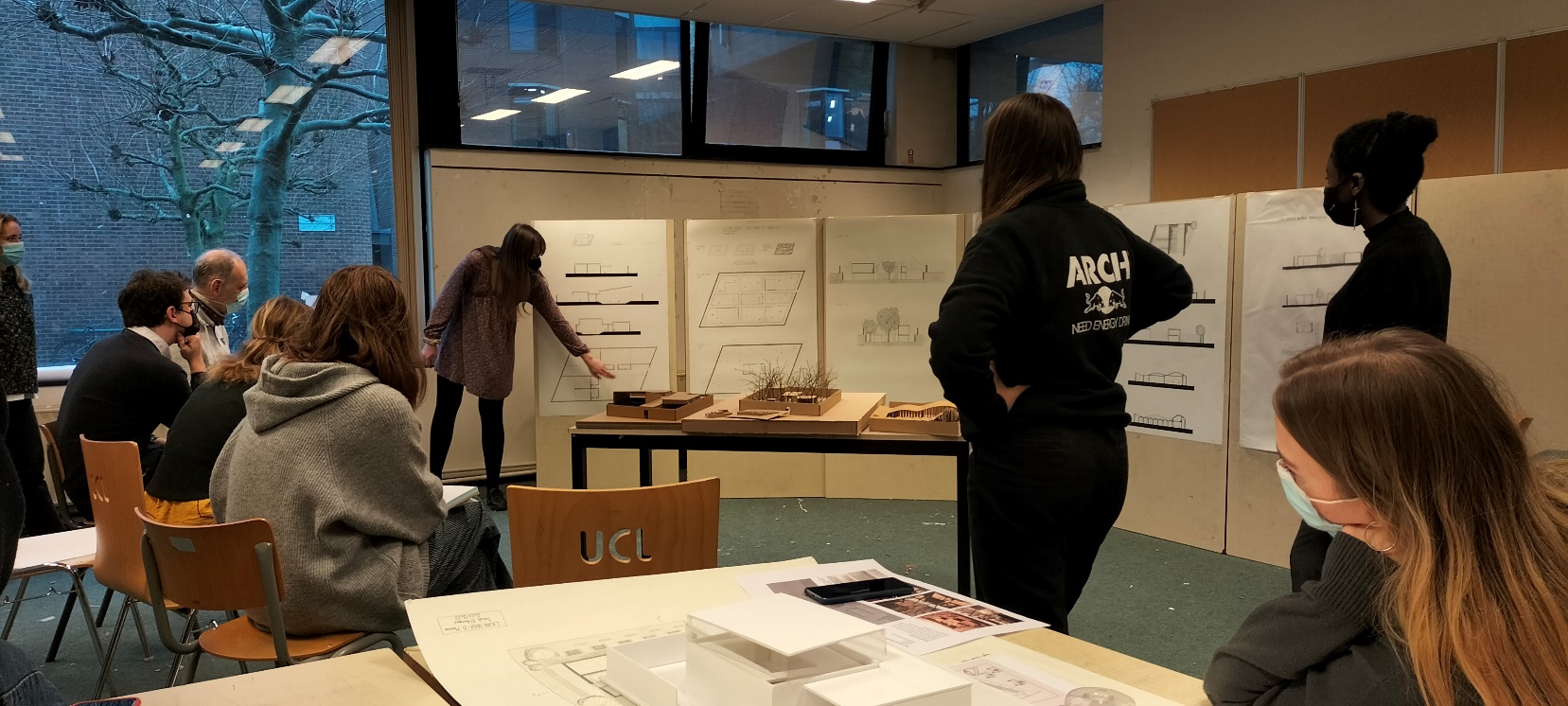 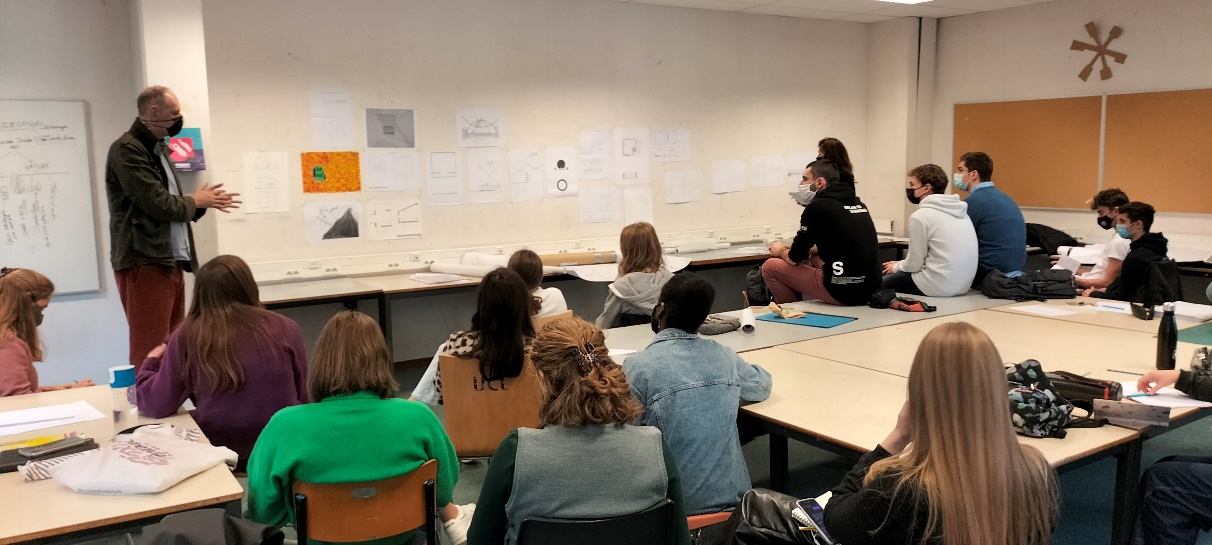 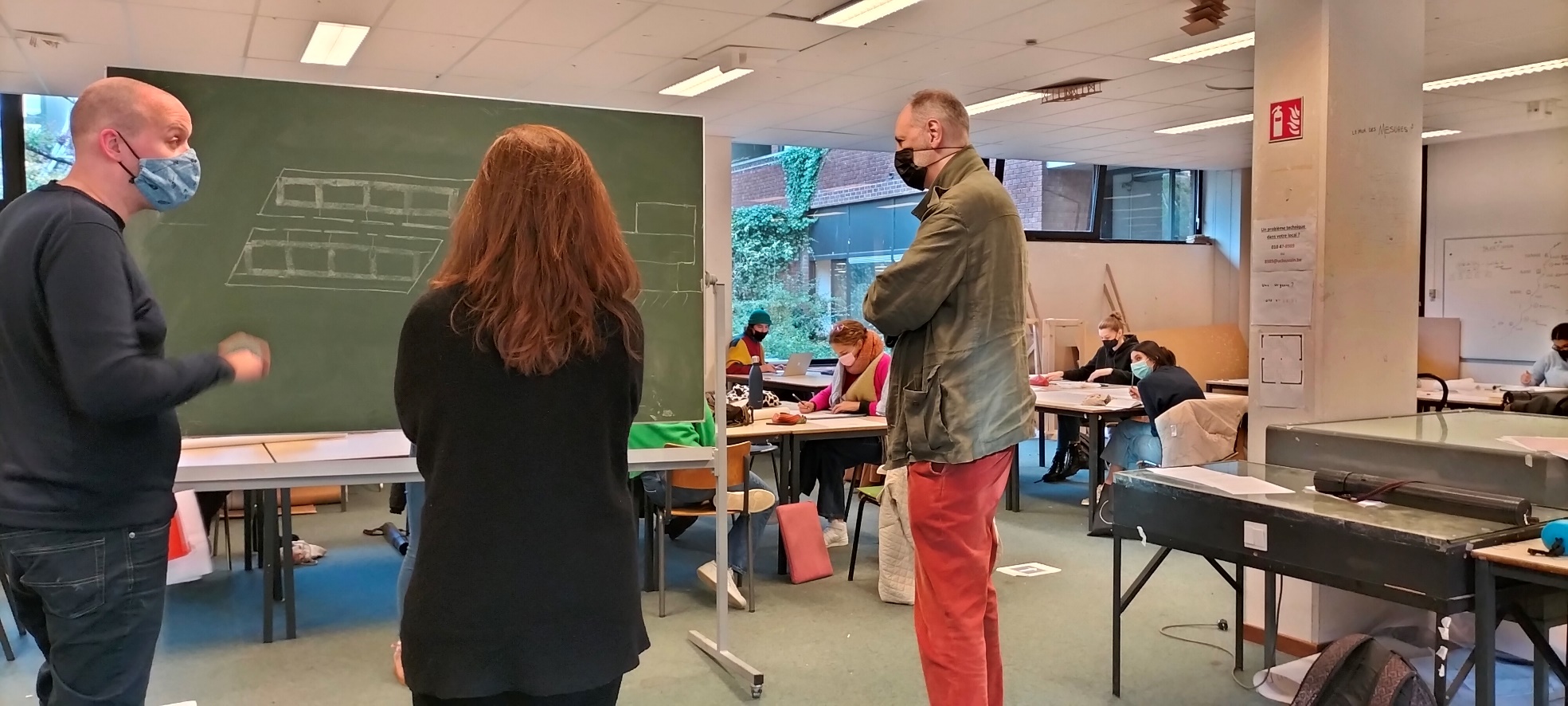 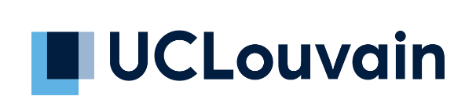 27
Didactique générale
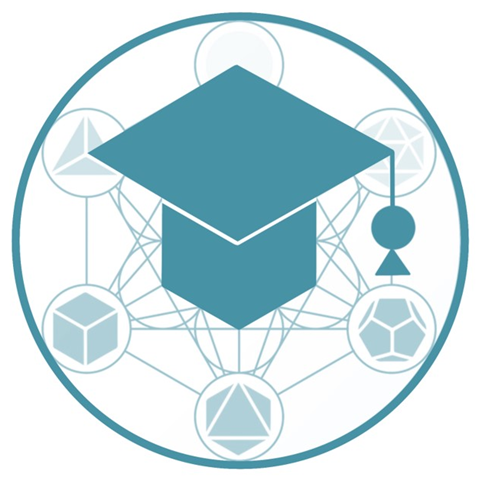 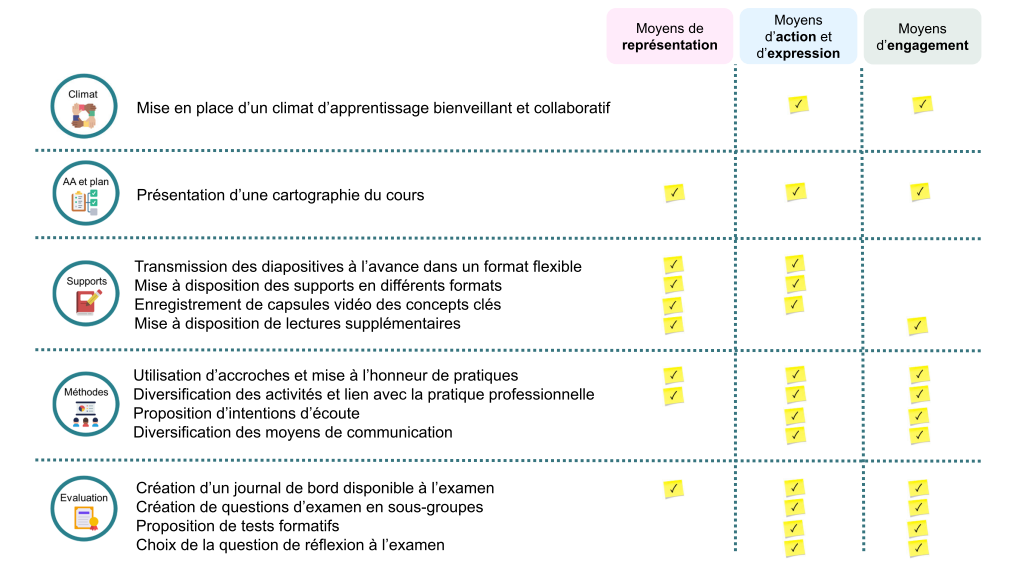 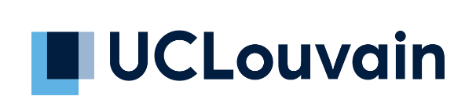 28
Illustration : cartographie
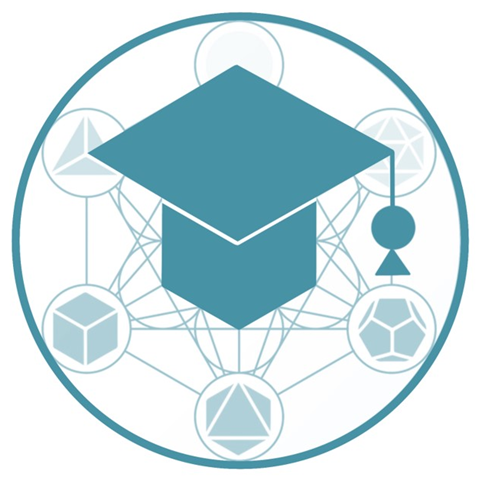 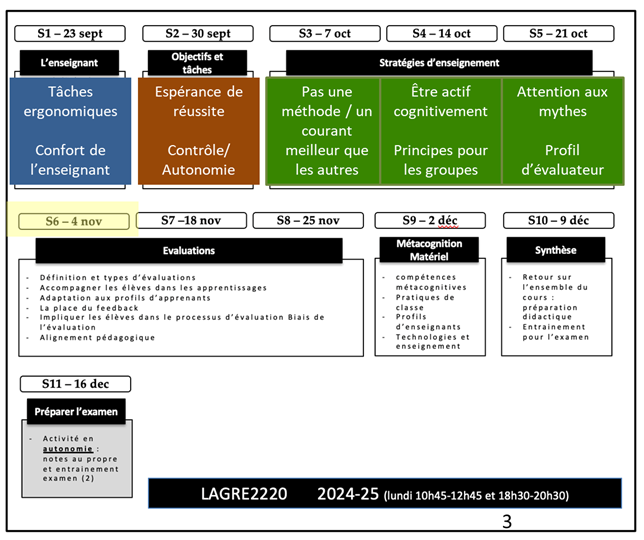 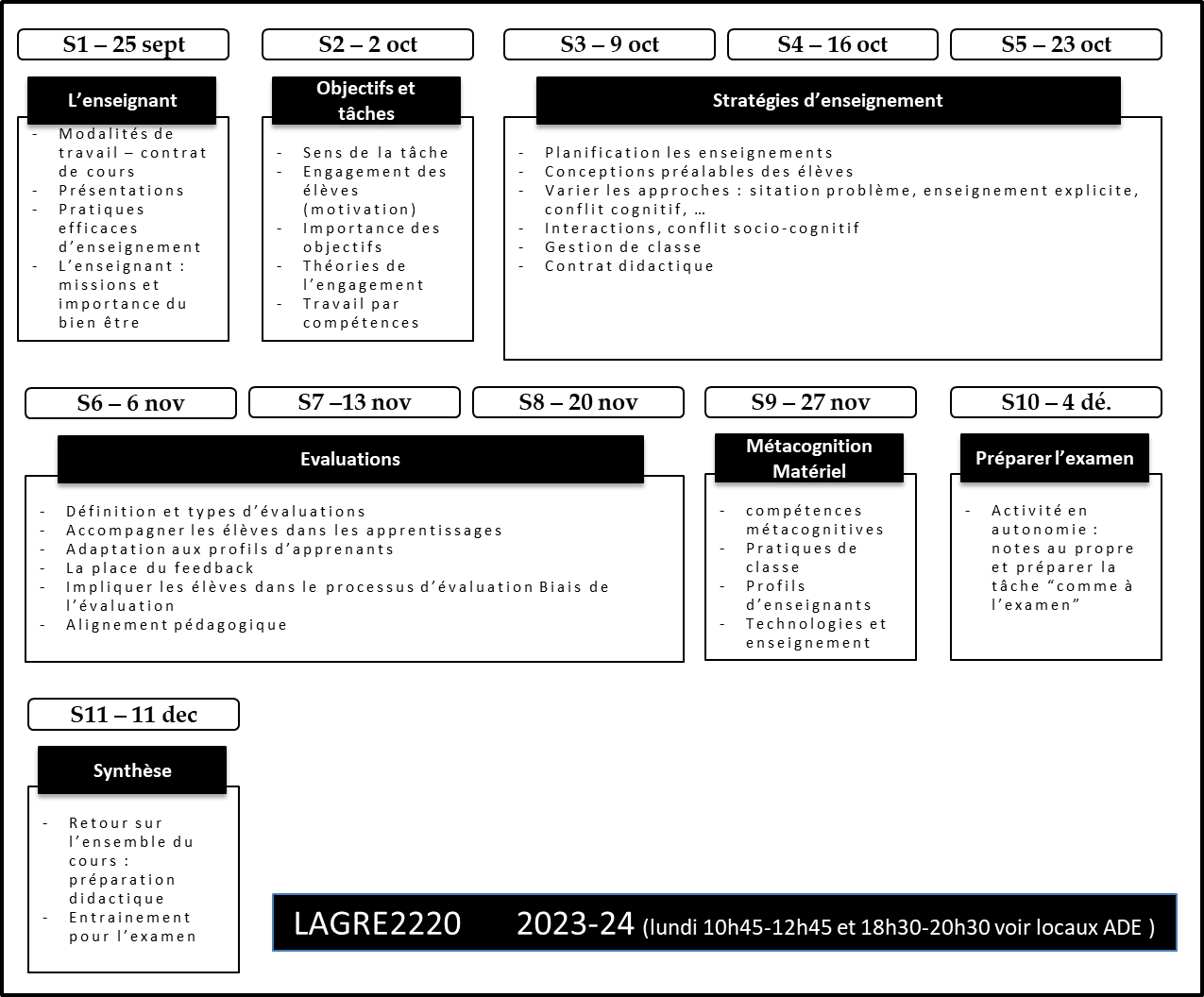 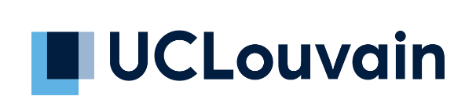 29
Illustration : capsules vidéos concepts clés
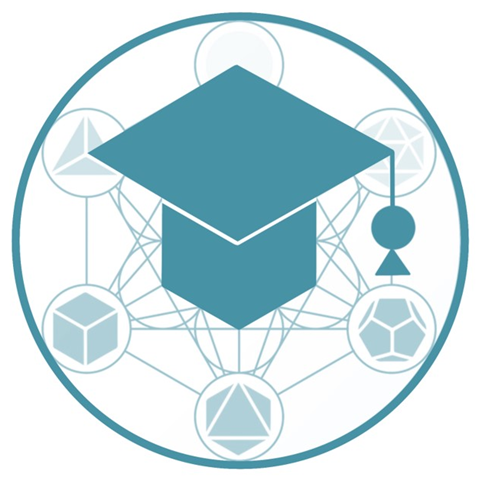 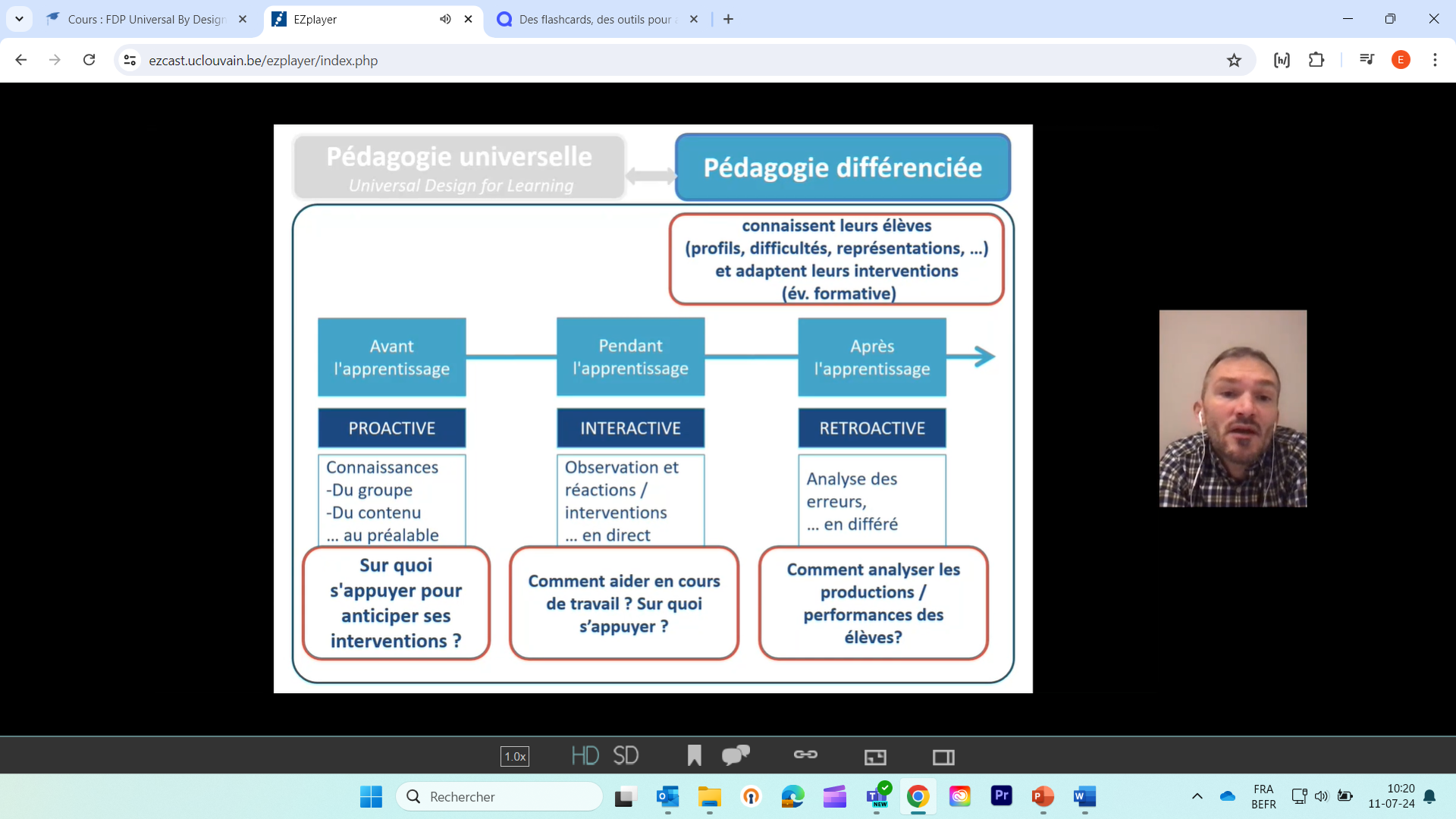 Supports pédagogiques : 

Diapositives transmises à l’avance (PDF + PPT)

Lectures complémentaires

Capsules vidéo des concepts clés
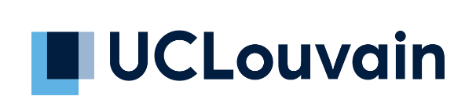 30
Le projet « Universal by Design »
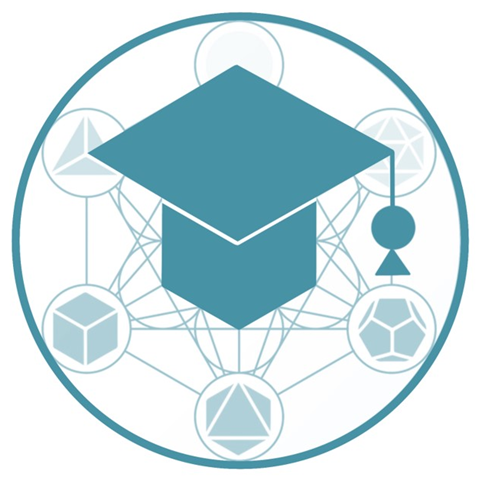 Objectif : Promouvoir et développer sur le terrain une approche inclusive et universelle de l’enseignement
Développement outils : 3 cours pilotes
Sensibilisation 
et soutien
Recueil d’informations
Recueil d’informations
Enquête transversale

Sondages spécifiques à chaque cours

Témoignages
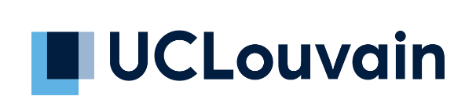 31
Recueil de données
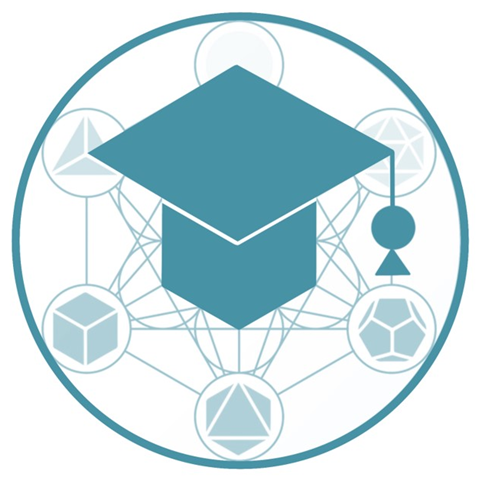 Enquête sur la diversité et les obstacles aux apprentissages
Initialement proposée dans les 3 cours pilotes (N=405)
puis dans des cours de BA1 (N=1214)
Situation personnelle
Contraintes extérieures et matérielles
Compétences
Connaissances
Handicaps
Troubles
Maladies
Barrières
Difficultés
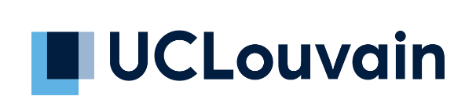 32
Enquête transversale
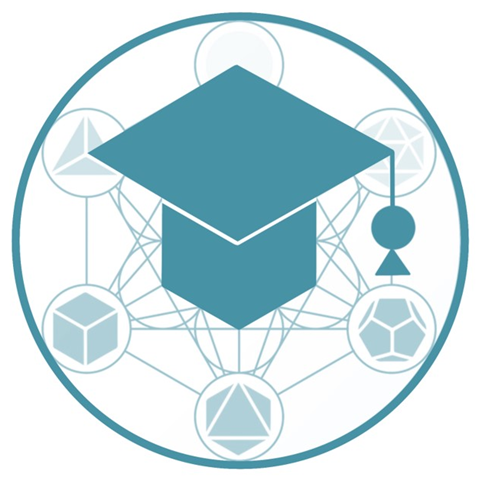 Enquête sur la diversité et les obstacles aux apprentissages
Compétences
Connaissances
Contraintes extérieures et matérielles
Transport (27%)

Job d’étudiant (25%)

Local adéquat pour étudier (15%)
Situation personnelle
53 %
Barrières
Handicaps
Troubles
Maladies
Difficultés
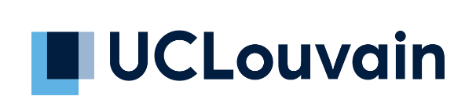 33
Enquête transversale
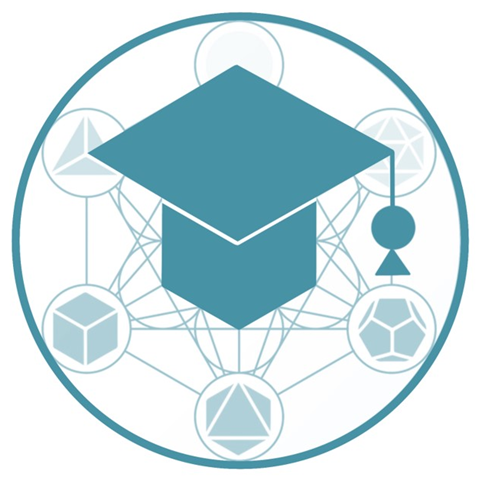 Enquête sur la diversité et les obstacles aux apprentissages
Compétences
Connaissances
Contraintes extérieures et matérielles
Troubles de la santé mentale (12%)

Troubles déficitaires de l’attention (9%)

Troubles des apprentissages ou de la coordination (5%)
Situation personnelle
Barrières
Handicaps
Troubles
Maladies
Difficultés
25 %
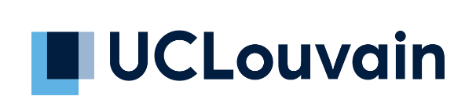 34
Enquête transversale
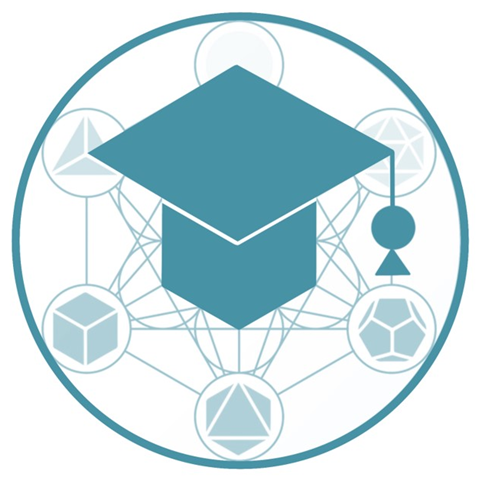 Enquête sur la diversité et les obstacles aux apprentissages
Compétences
Connaissances
Contraintes extérieures et matérielles
Difficultés liées au stress (41%)

Difficultés liées à la concentration (39%)

Difficultés liées à la motivation (34%)

Difficultés liées à l’organisation (26%)
Situation personnelle
Barrières
Handicaps
Troubles
Maladies
Difficultés
65 %
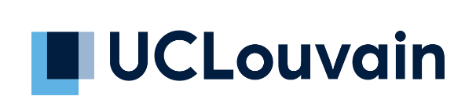 35
Enquête transversale
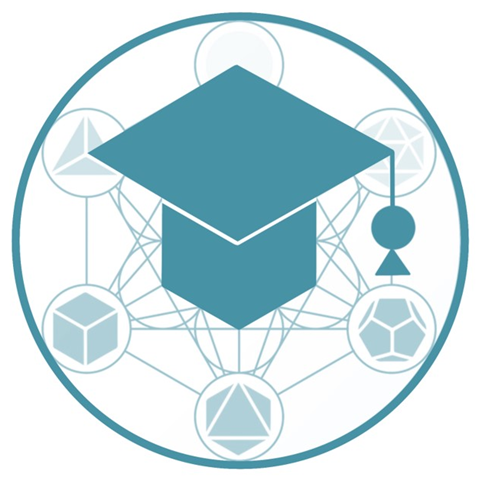 Enquête sur la diversité et les obstacles aux apprentissages
Compétences
Connaissances
Contraintes extérieures et matérielles
Barrière linguistique (4%)

Barrière culturelle (3%)

Barrière liée au genre (1%)

Barrière liée à l’âge (1%)
Situation personnelle
Barrières
Handicaps
Troubles
Maladies
Difficultés
8 %
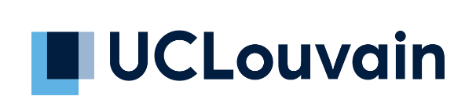 36
Enquête transversale
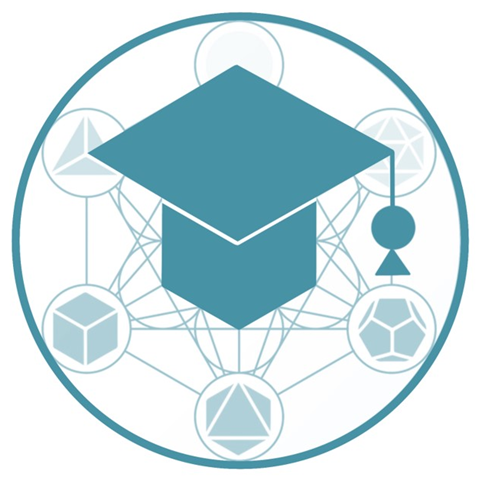 Enquête sur la diversité et les obstacles aux apprentissages
Compétences
Connaissances
Contraintes extérieures et matérielles
Prérequis (17%)

Compétences informatiques (12%)

Maitrise du français (4%)
Situation personnelle
29 %
Barrières
Handicaps
Troubles
Maladies
Difficultés
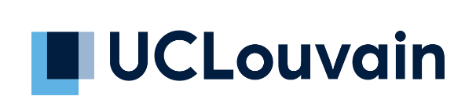 37
Enquête transversale
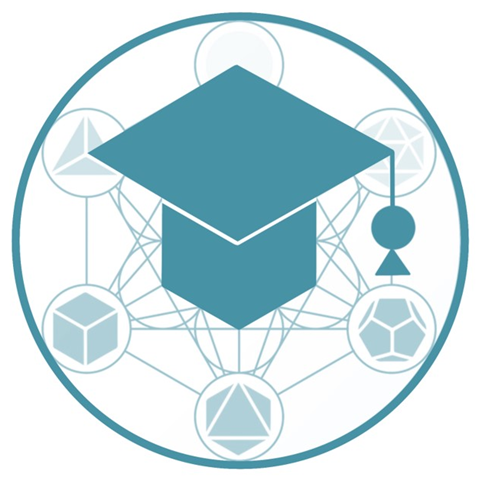 Enquête sur la diversité et les obstacles aux apprentissages
Compétences
Connaissances
Contraintes extérieures et matérielles
Seuls 13% des participants et participantes ne se sentent concernés par aucune des situations évoquées
Situation personnelle
Barrières
Handicaps
Troubles
Maladies
Difficultés
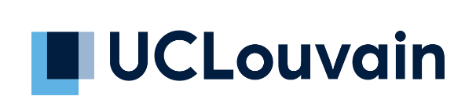 38
Enquête transversale
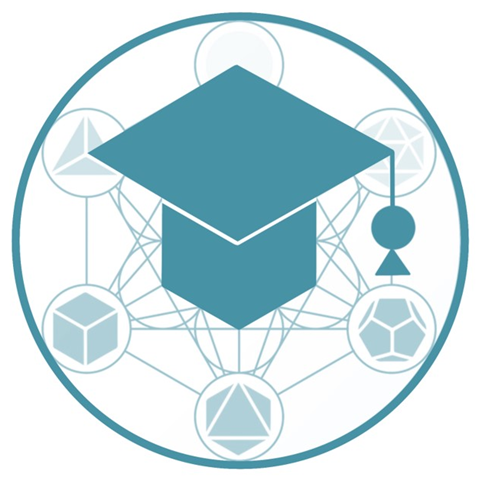 Enquête sur la diversité et les obstacles aux apprentissages
Résultats principaux : 

Confirme des spécificités liées à chaque cours 
	Ex. adultes en reprise d’étude, examen d’entrée

MAIS on retrouve quasi tous les profils dans toutes les cohortes !

Met en évidence certains phénomènes 
		Ex. fatigue, procrastination, « trous » aux examens, angoisse/mal-être, etc.
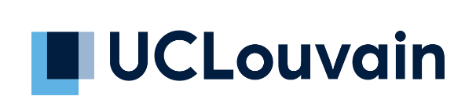 39
Recueil de données
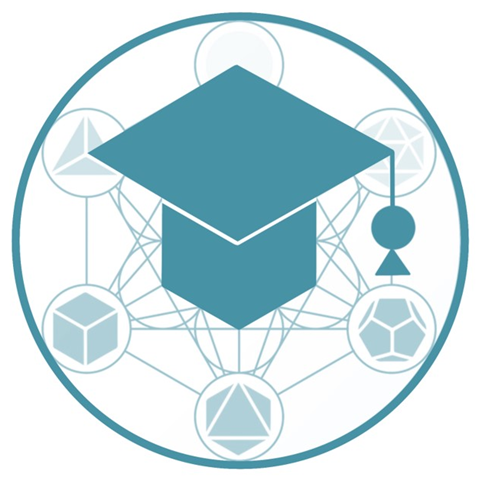 Sondages spécifiques à chaque cours : 
besoins et utilité des différentes pratiques
Exemple : atelier d’architecture (60% taux de participation)
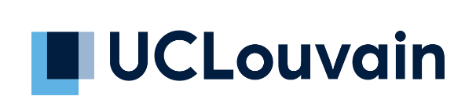 40
Recueil de données
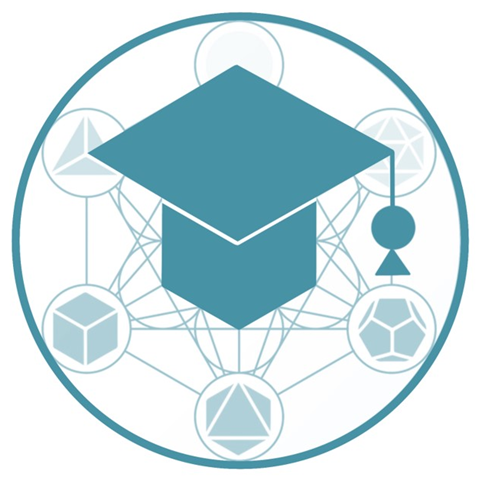 Témoignages
3 enseignants et 2 assistantes des cours

9 étudiants et étudiantes
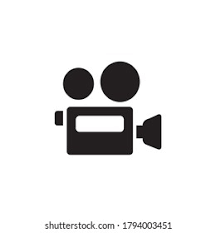 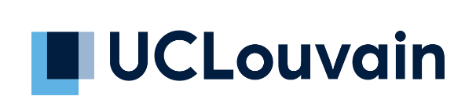 41
Le projet « Universal by Design »
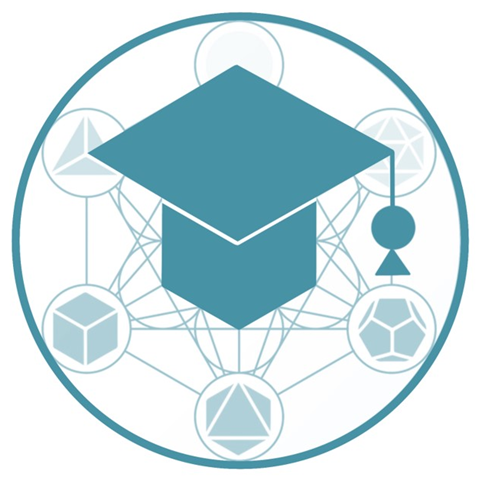 Objectif : Promouvoir et développer sur le terrain une approche inclusive et universelle de l’enseignement
Sensibilisation et soutien
Développement outils : 3 cours pilotes
Sensibilisation 
et soutien
Recueil d’informations
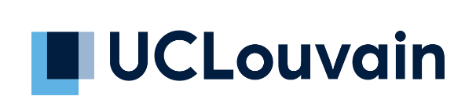 42
Sensibilisation et soutien
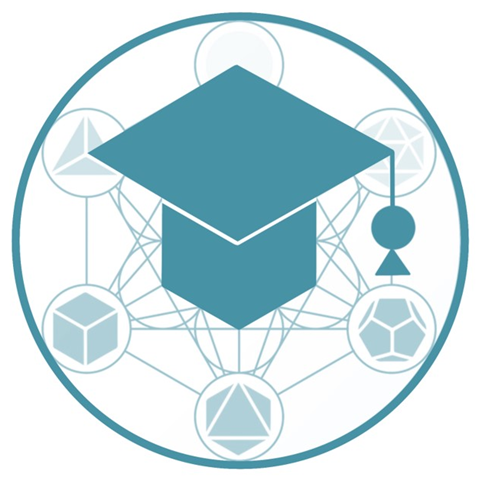 Création de matériel
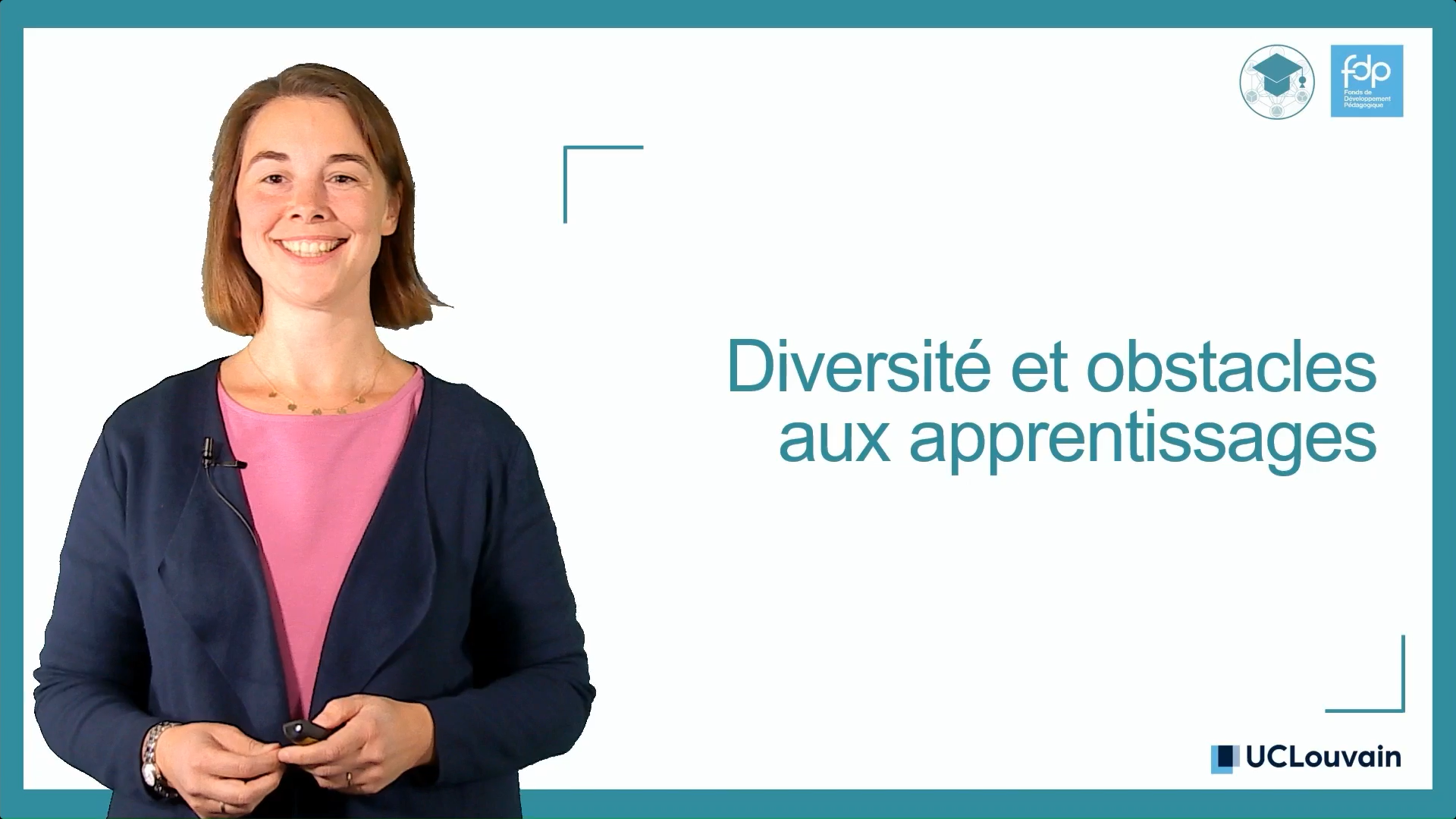 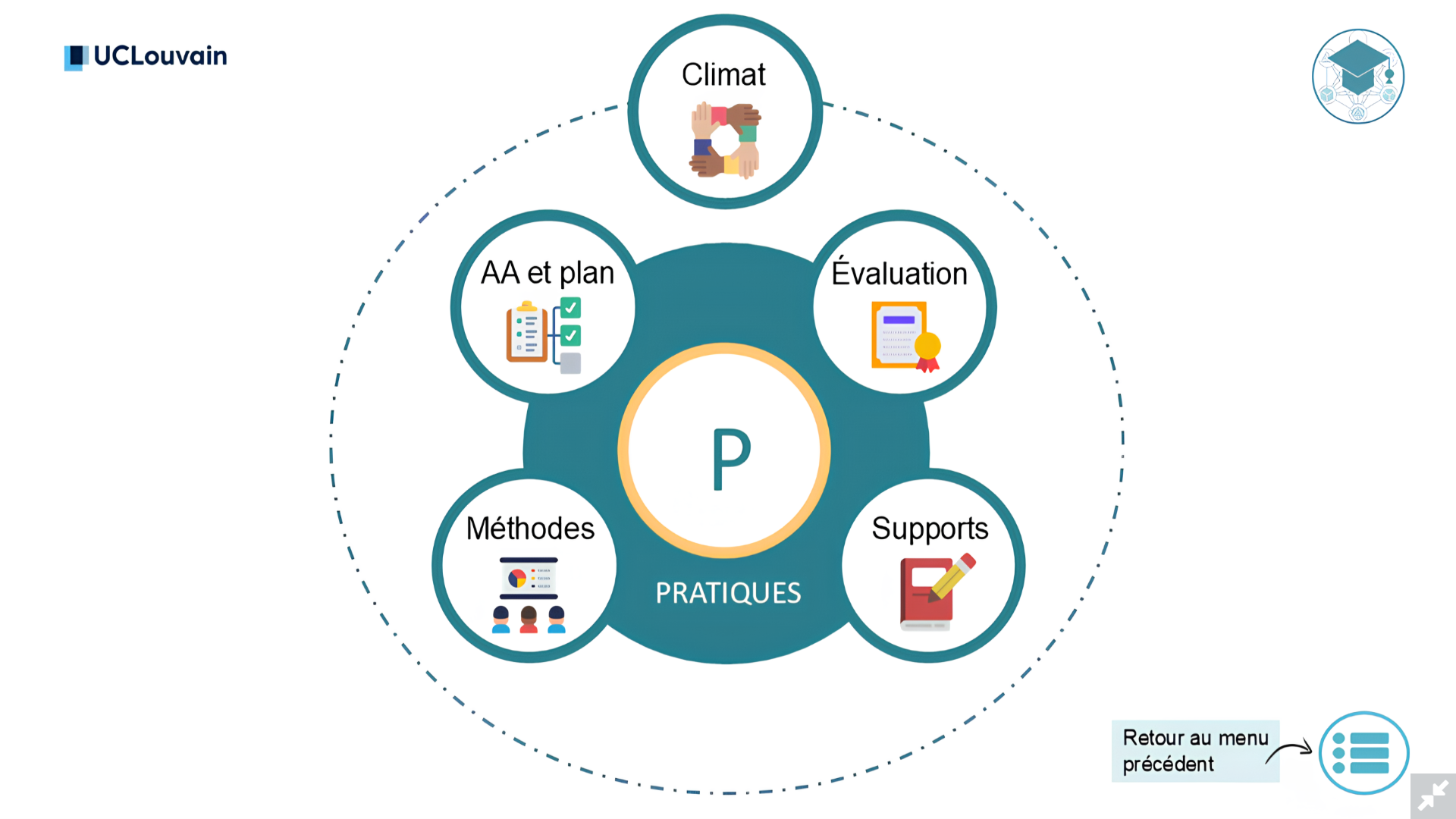 3 capsules vidéo (vidéomaton)

12 capsules vidéo de partage de pratiques

3 supports interactifs (un par cours)

Des fiches pratiques et de synthèse
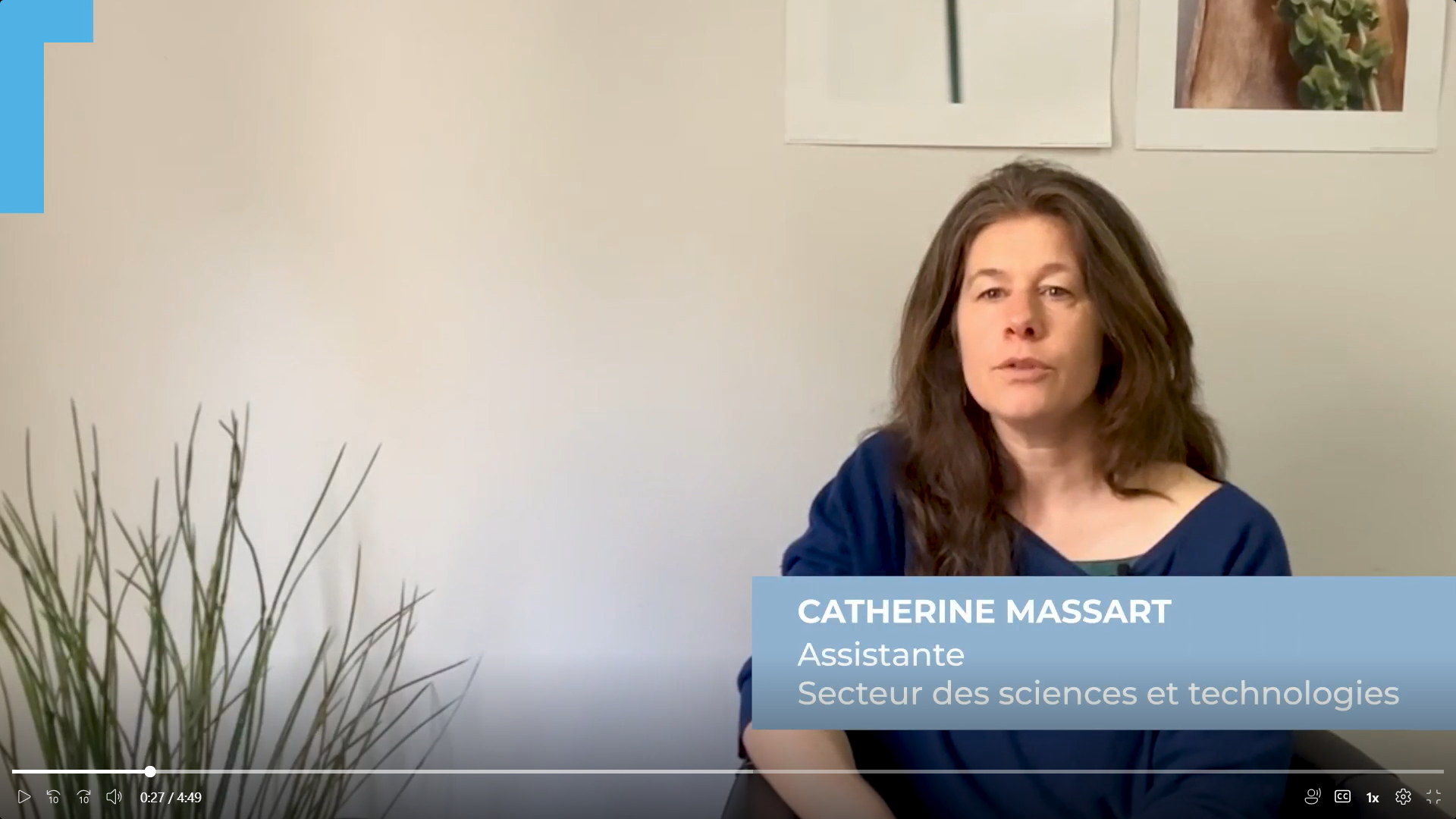 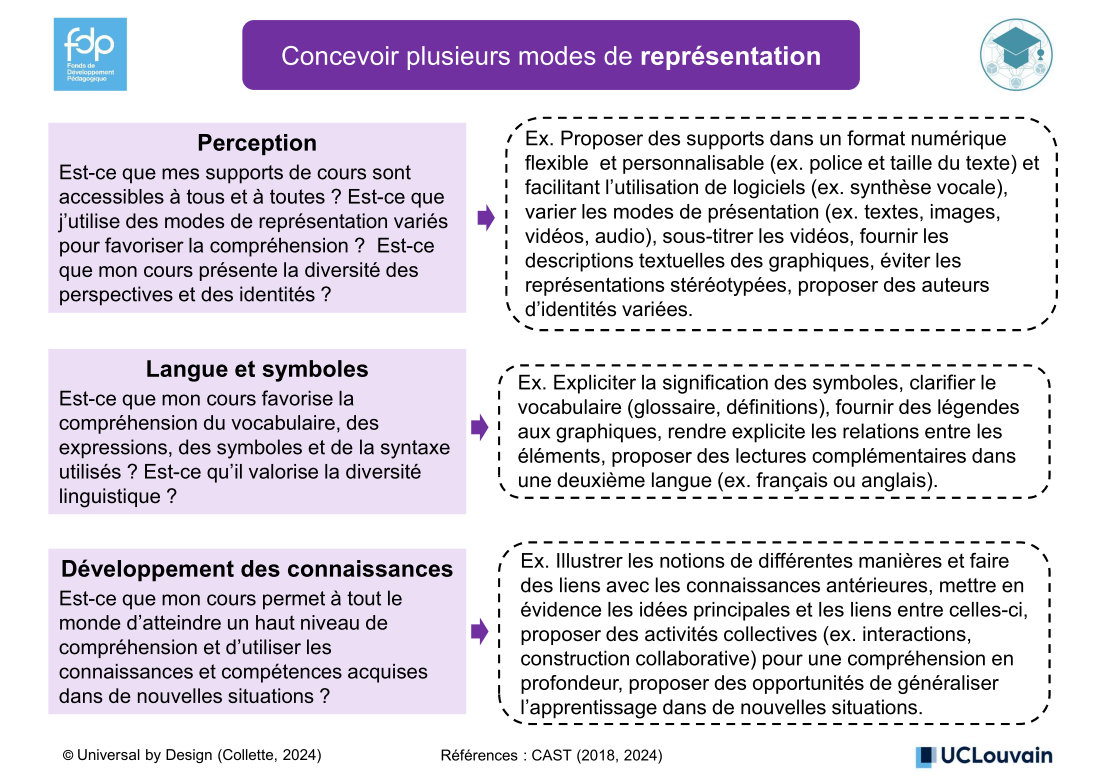 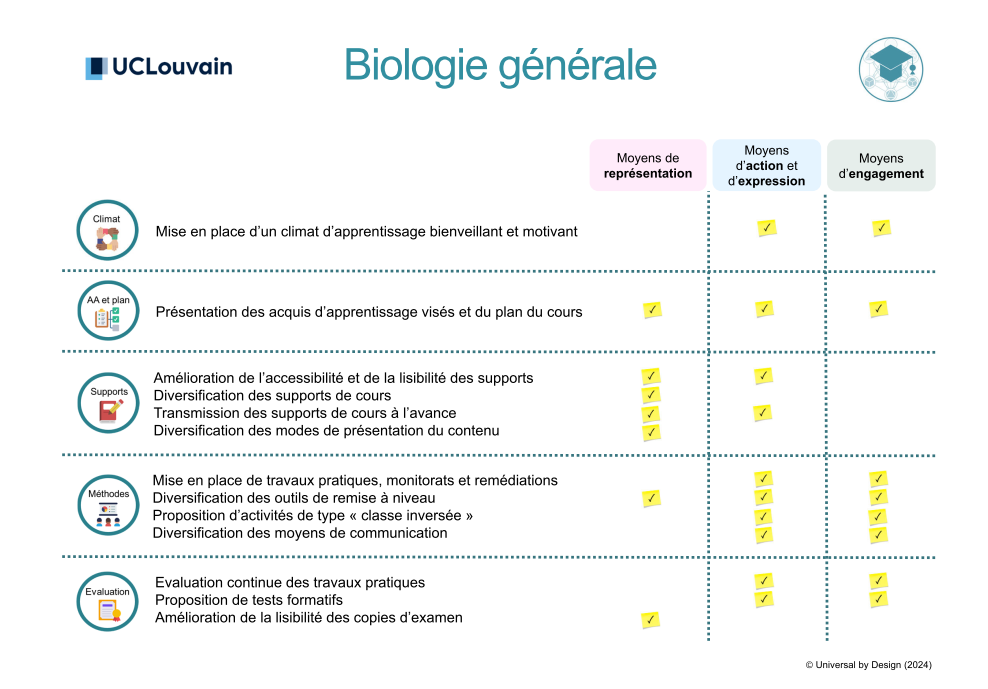 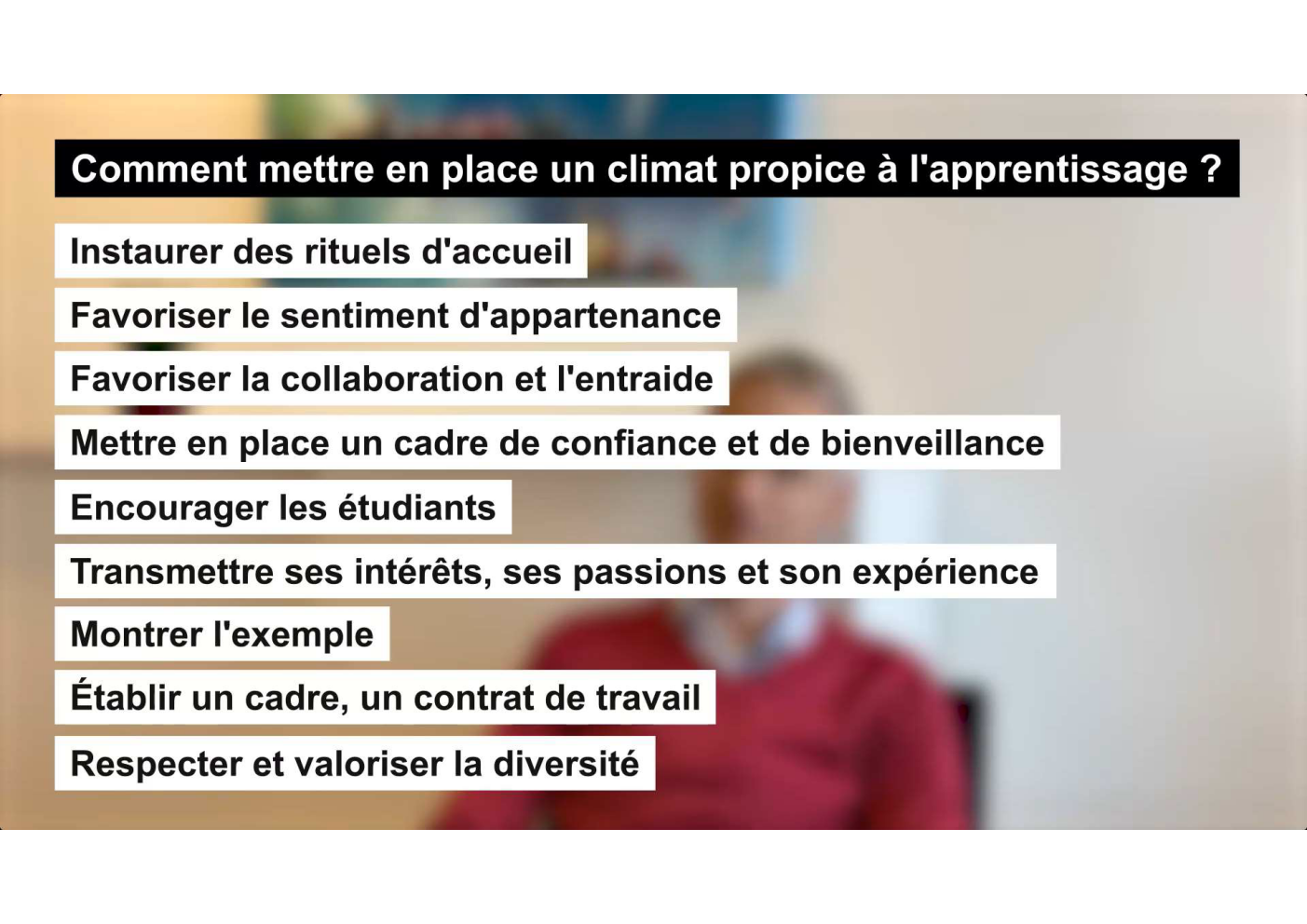 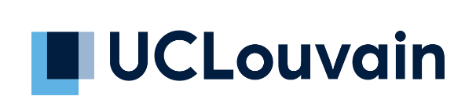 43
Sensibilisation et soutien
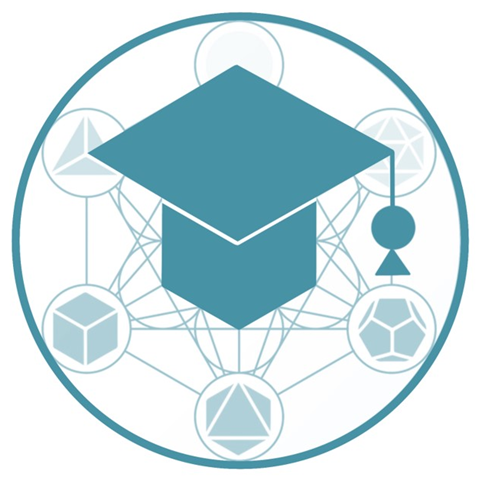 Plateforme Moodle à visée du corps enseignant : 
« Pédagogie inclusive et universelle : Universal by Design »
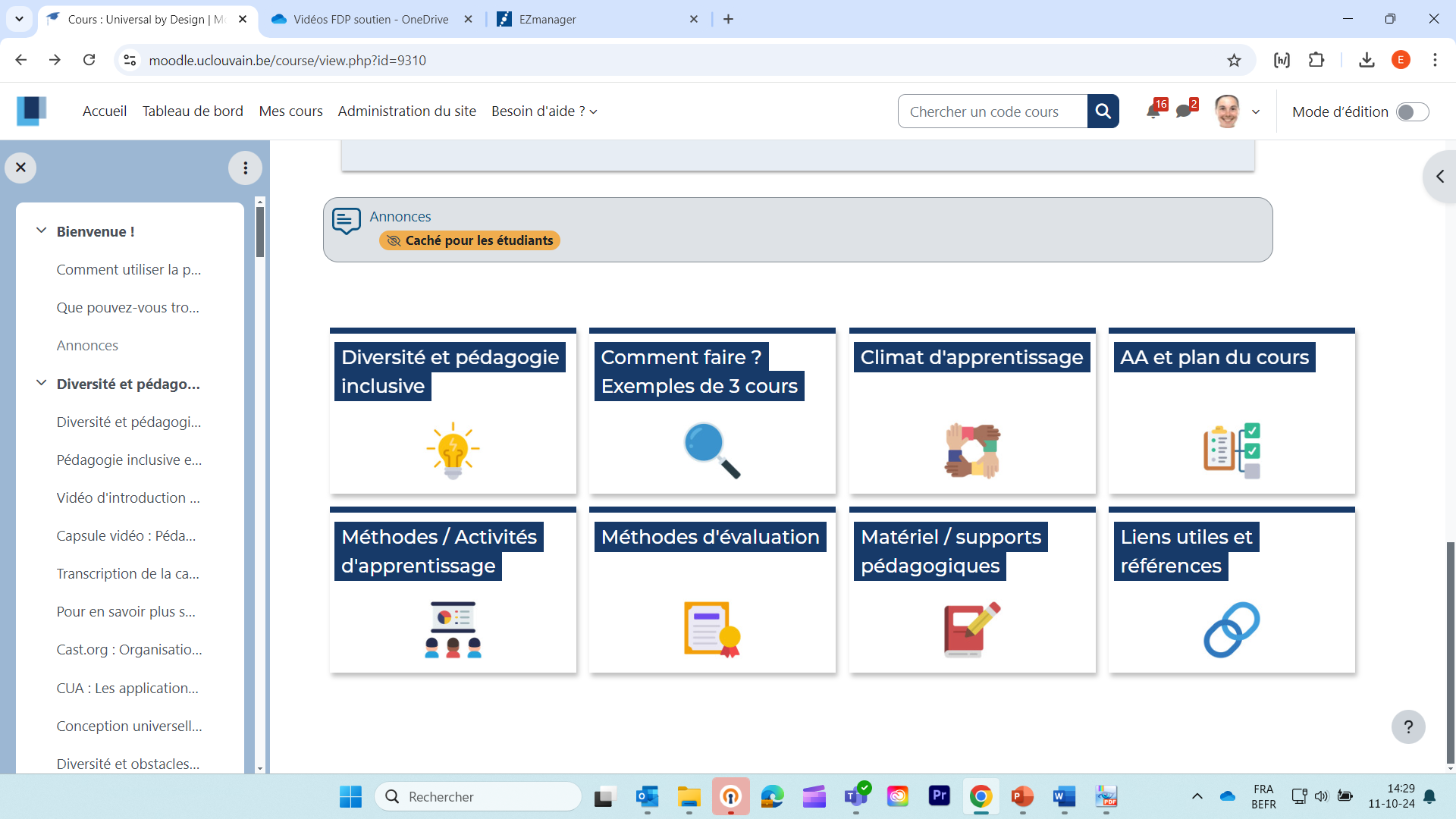 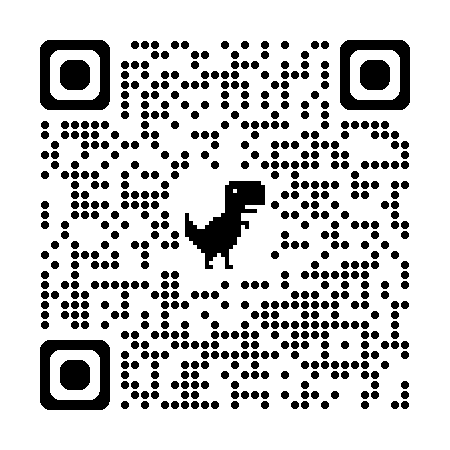 https://moodle.uclouvain.be/course/view.php?id=9310
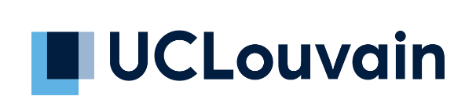 44
Sensibilisation et soutien
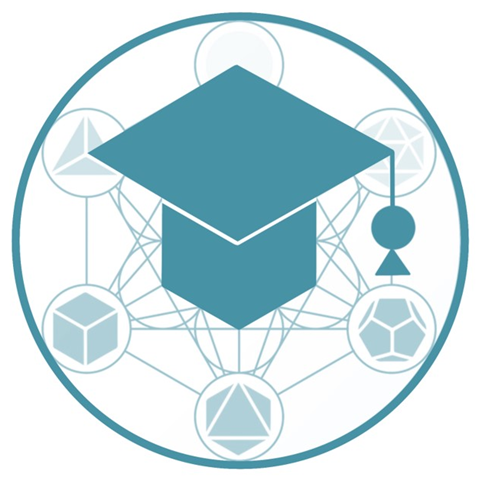 Plateforme Moodle
Atelier de formation (LLL)

Journées pédagogiques
Diffusion
Clés du LLL

Article « milieu de pratiques »
Colloques

Workshop
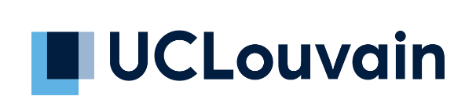 45
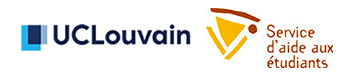 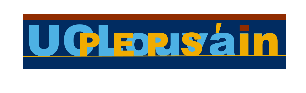 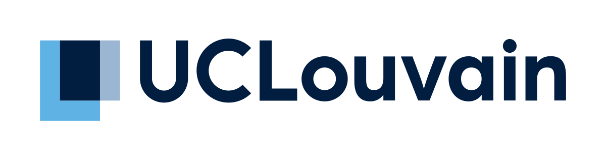 Projet « PEPS »
Chargée de mission : Emilie Collette

Responsable : Vice-recteur aux affaires étudiantes 

En collaboration avec le service PEPS’In
46
Complémentarité des projets
Interventions individualisées
(ex. aménagements)
Interventions ciblées pour certains groupes 
Ex. dispositifs d’aide à la réussite
Pédagogie inclusive et universelle
Issu et adapté de ORES (2023)
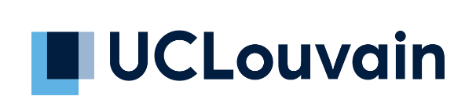 47
Projet « PEPS »
Objectifs : améliorer l’accompagnement proposé aux étudiants et étudiantes en situation de handicap et sensibiliser la communauté universitaire
Création d’un guide pour les enseignants et enseignantes
Première version en septembre 2024

Echange avec les différents acteurs  diffusion de la version finale en septembre 2025
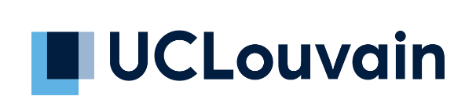 48
Pourquoi un guide ?
Obstacles à l’inclusion rapportés par les enseignants et enseignantes :
Attitude généralement positive, ouverte et réceptive MAIS rapportent : 

Sentiment d’impuissance 
Manque de connaissances des besoins et des aménagements appropriés 
Sentiment de doute quant à leurs compétences à enseigner aux personnes en situation de handicap et à gérer la diversité
Doutes sur les compétences de ces étudiants et étudiantes et leur capacité à réussir
Interrogations quant au respect des exigences des programmes et à l’avenir professionnel de ces étudiantes et étudiants
Préoccupations relatives à l’équité envers les autres étudiants et étudiantes 
Etat de fatigue et crainte d’une charge de travail encore augmentée 
Manque de soutien de leur institution
(Desmarais, 2019; Harvey et al., 2023; Korthals Altes et al., 2024; Pérez-Esteban et al., 2023; Philion et al., 2016)
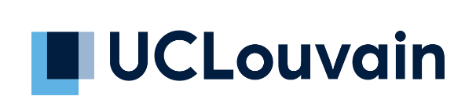 49
Pourquoi un guide ?
Informer

Sensibiliser 

Soutenir
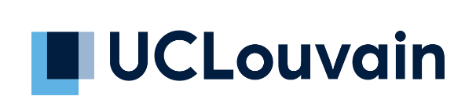 50
Récoltes d’informations
Enquêtes auprès des étudiants et étudiantes avec statut PEPS
Enquêtes en BA1
Etudiants et étudiants
Témoignages
Données aménagements 
et réussite
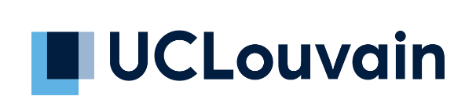 51
Récoltes d’informations
Enseignants et enseignantes
Enquête (ChESI)
Témoignages
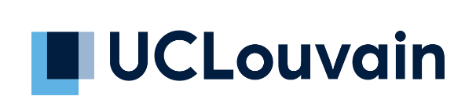 52
Guide à visée des enseignants et enseignantes
Introduction (constat diversité / obstacles à l’inclusion)
Education inclusive : concepts clés et enjeux
Cadre légal : statut PEPS et aménagements raisonnables
D’une inclusion partielle (intégration) à une réelle inclusion
Que puis-je faire en tant qu’enseignant ou enseignante ?
Et avant ? Et après ?
La vie étudiante
Annexe 1 : services et personnes ressources
Annexe 2 : fiches pratiques pour chaque situation de handicap
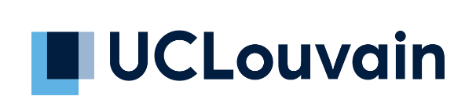 53
54
Pour conclure
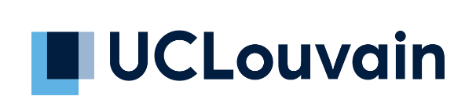 54
Conclusion
Enseignants et enseignantes au cœur du processus d’inclusion mais n’en portent pas à eux-seuls la responsabilité ! 

Importance de la collaboration entre tous les acteurs et actrices

Pas « UNE » bonne pratique  diversité des pratiques permettant de répondre à la diversité ! 

Un petit changement peut faire une grande différence !
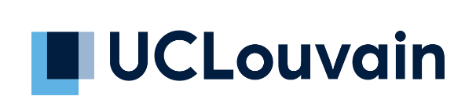 55